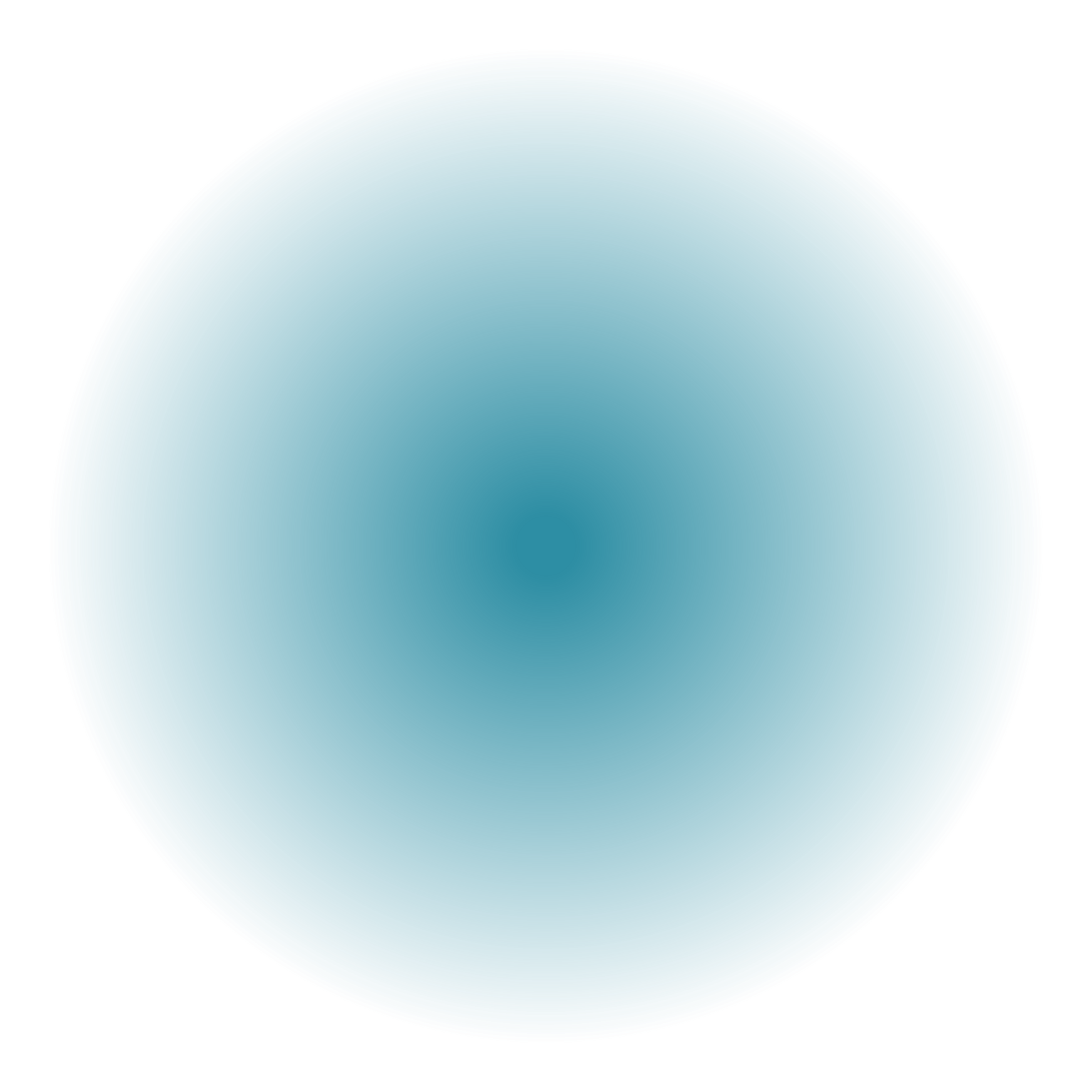 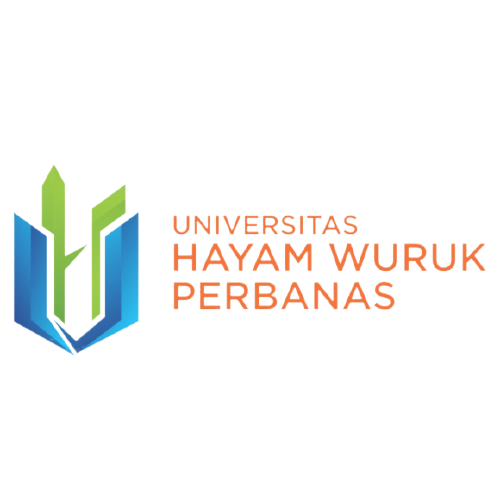 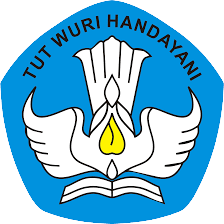 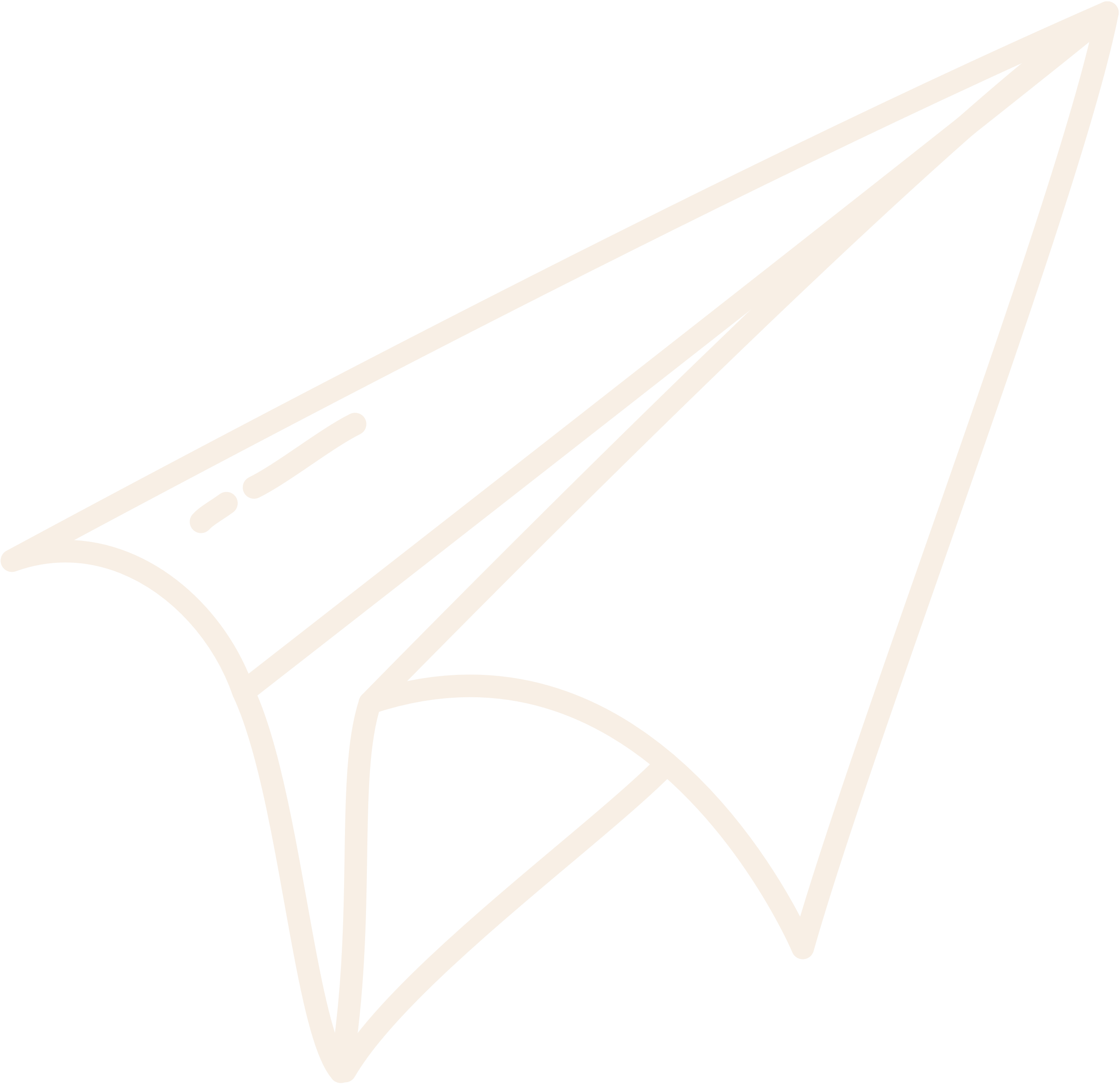 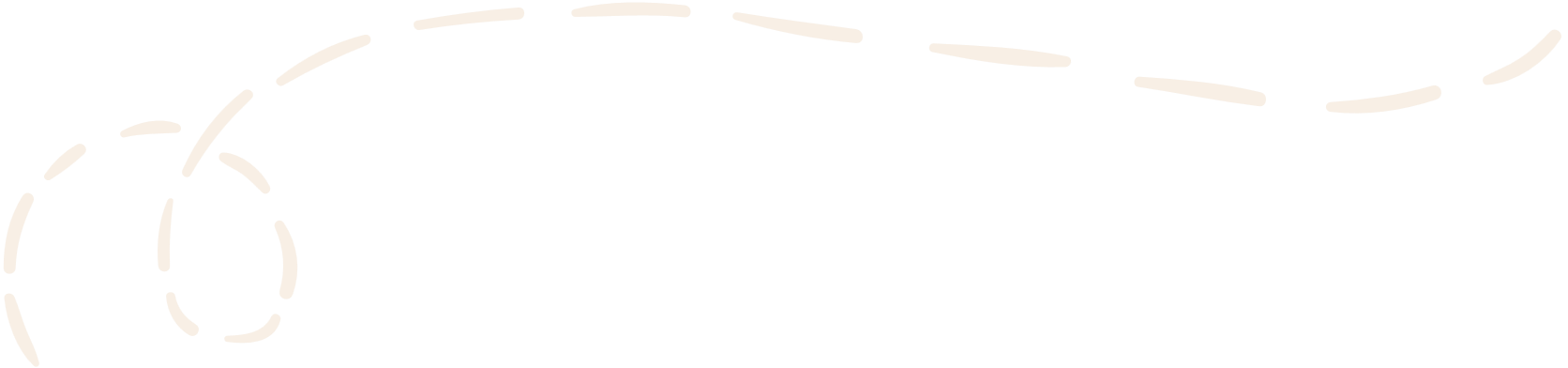 PENGANTAR DASAR ALGORITMA DAN PEMROGRAMAN
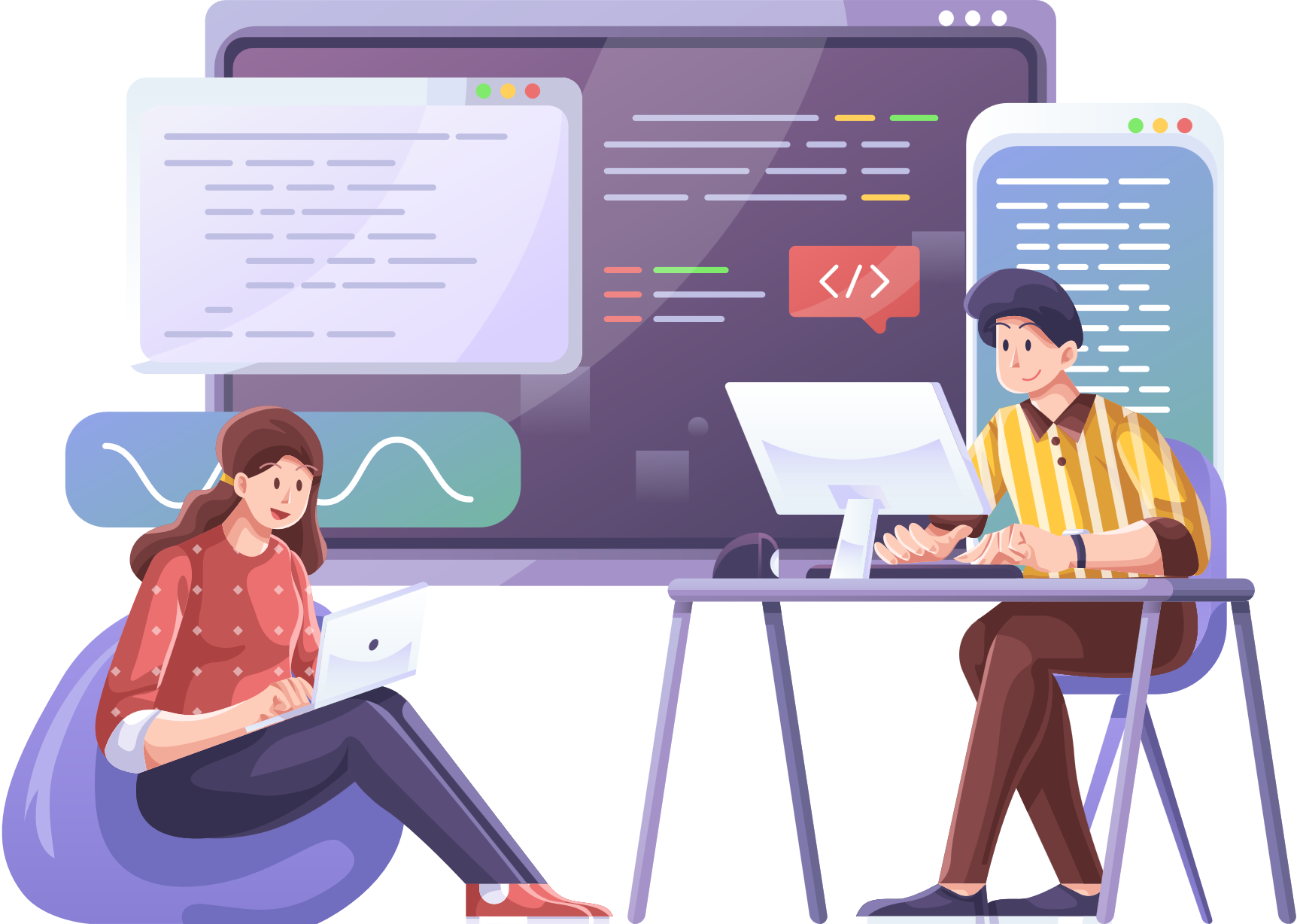 ALGORITMA DAN PEMROGRAMAN
CAPAIAN PEMBELAJARAN
Mahasiswa diharapkan mampu menjelaskan dan menyampaikan pendapat tentang pengantar dasar algoritma pemrograman
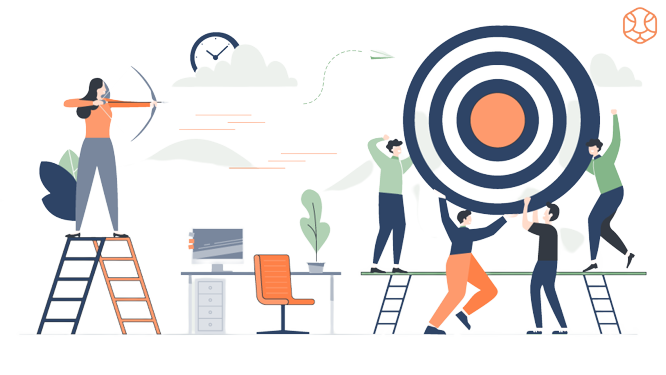 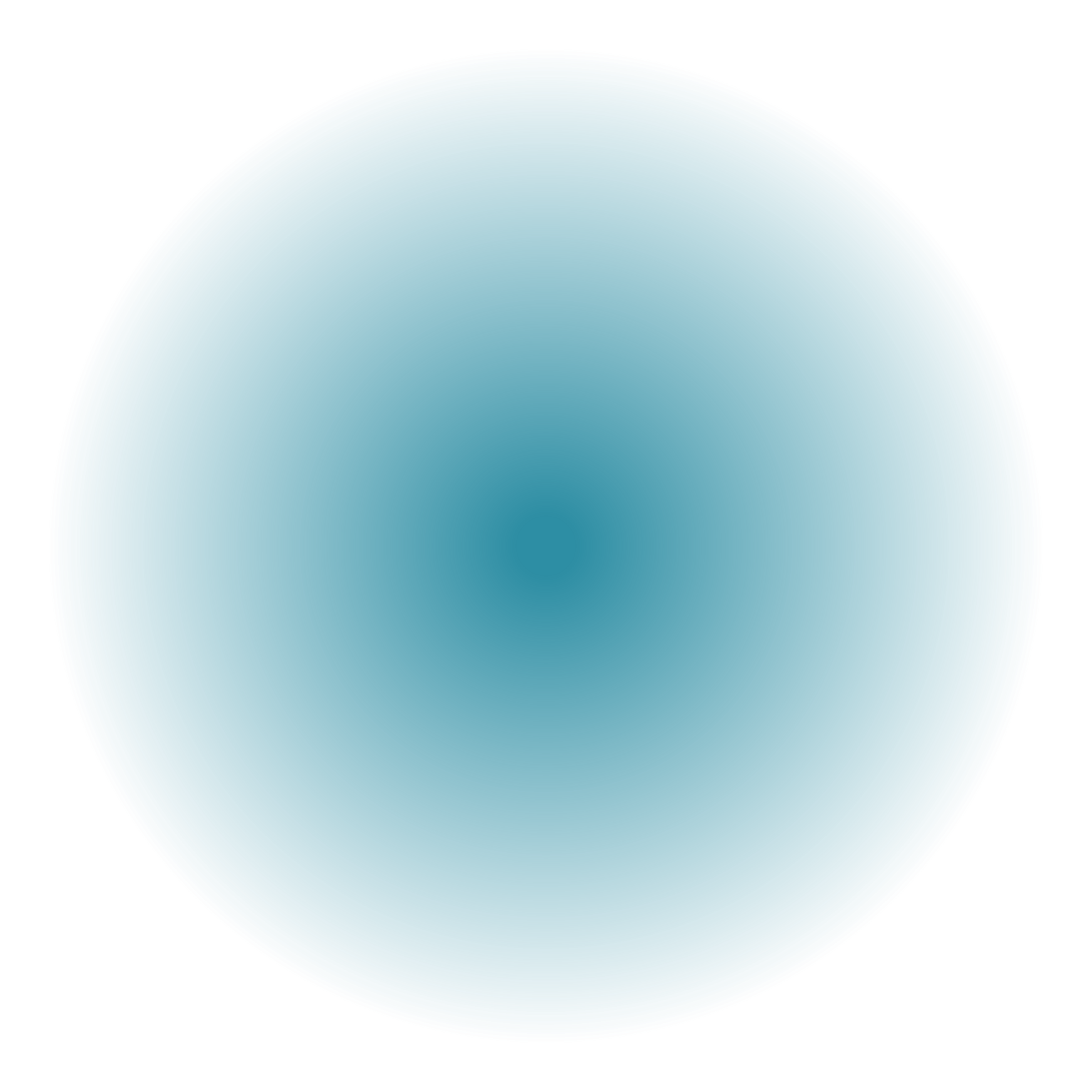 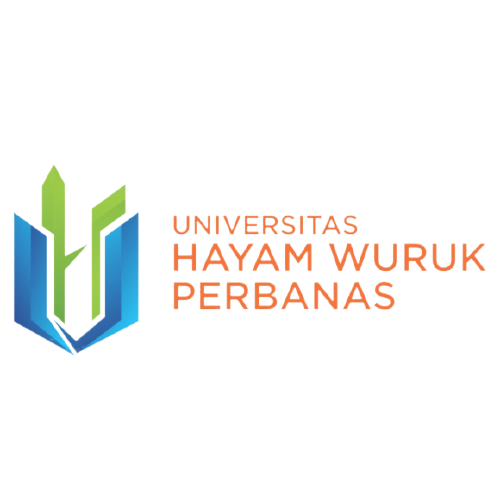 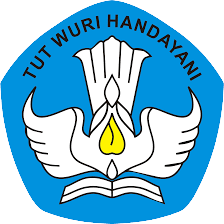 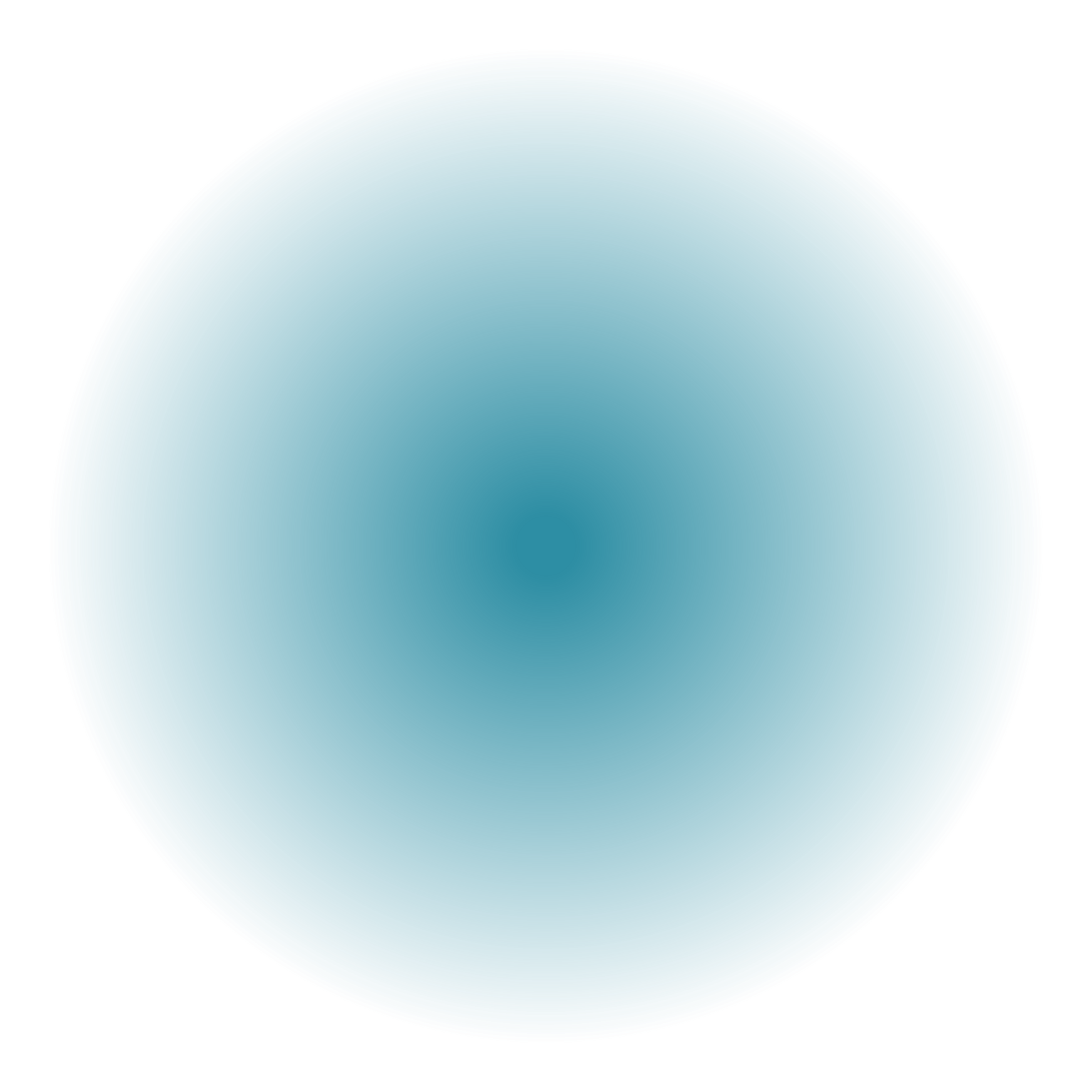 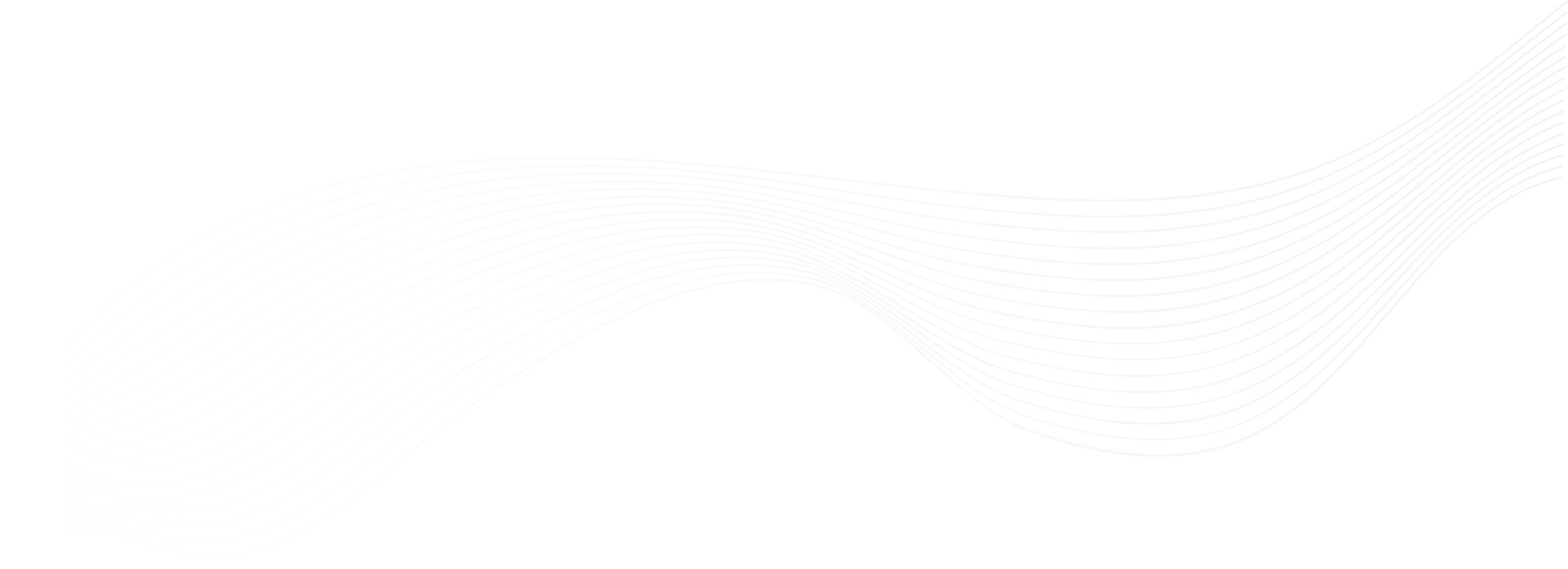 TABLE OF CONTENT
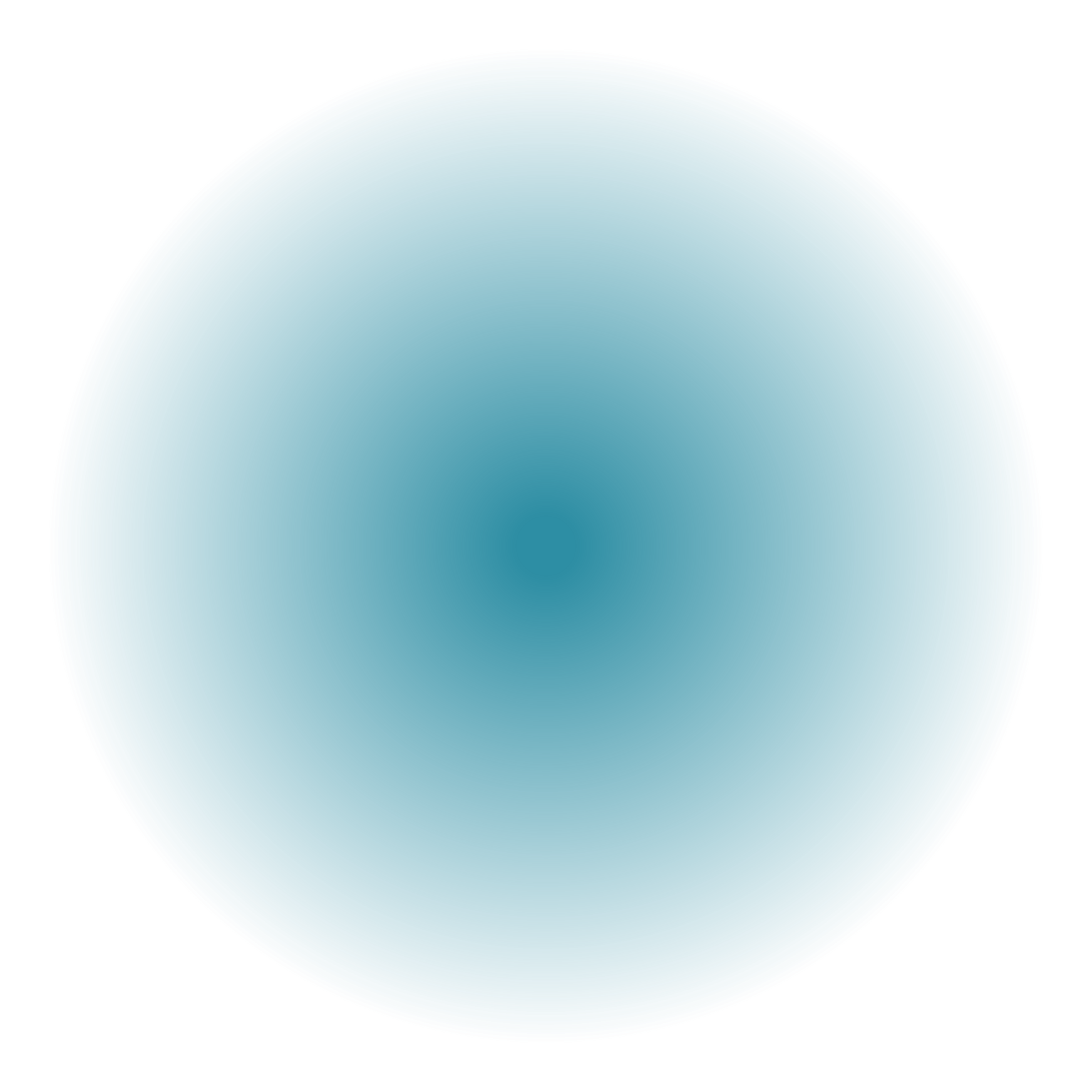 Konsep Dasar Algoritma
01
02
Penggunaan Algoritma Pemrograman di kehidupan sehari-hari
03
Bahasa Java dalam Pemrograman
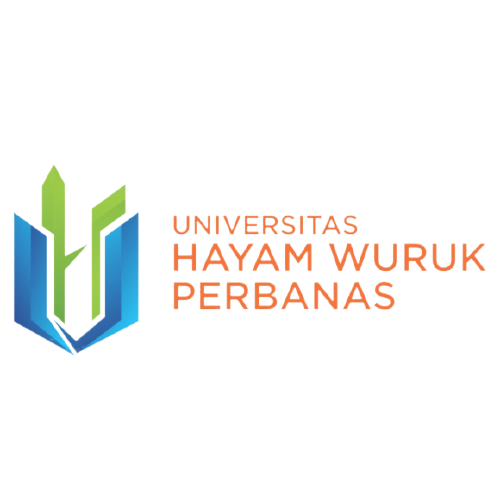 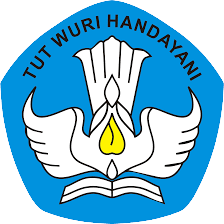 PRE TEST
Apa yang dimaksud dengan Algoritma?
Berikan contoh penggunaan algoritma dalam kehidupan sehari-hari?
Sebutkan dan jelaskan tiga buah struktur dasar yang menyusun suatu algoritma?
Berikan penjelasan terkait Bahasa java dalam pemrograman?
Apa yang anda ketahui terkait aplikasi visual studio code?
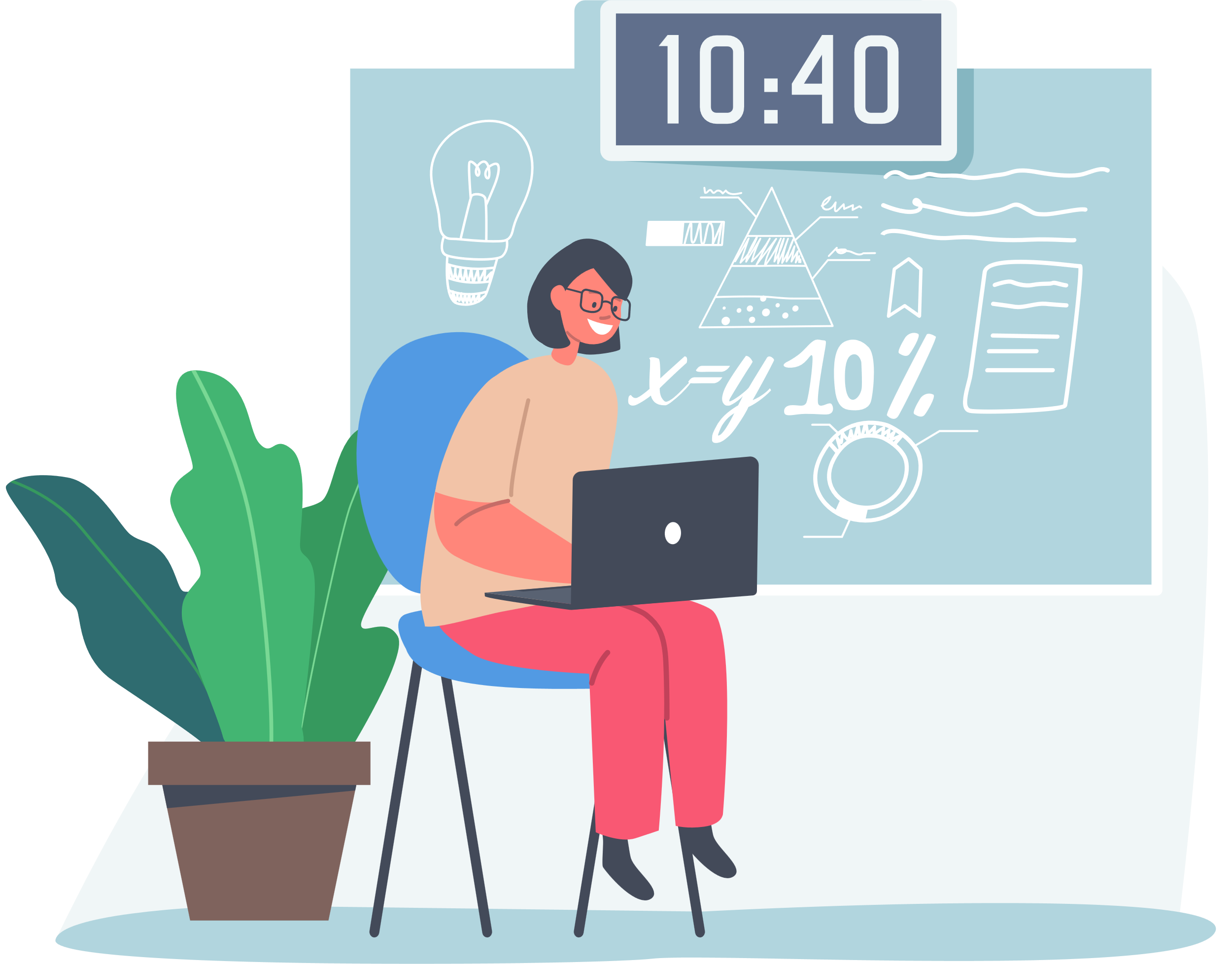 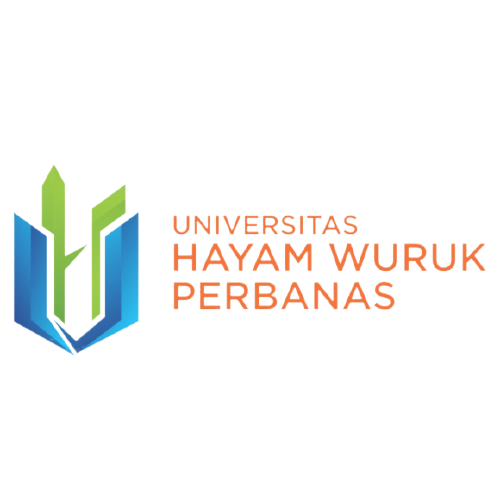 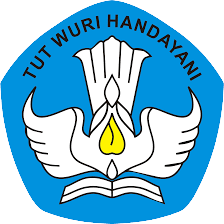 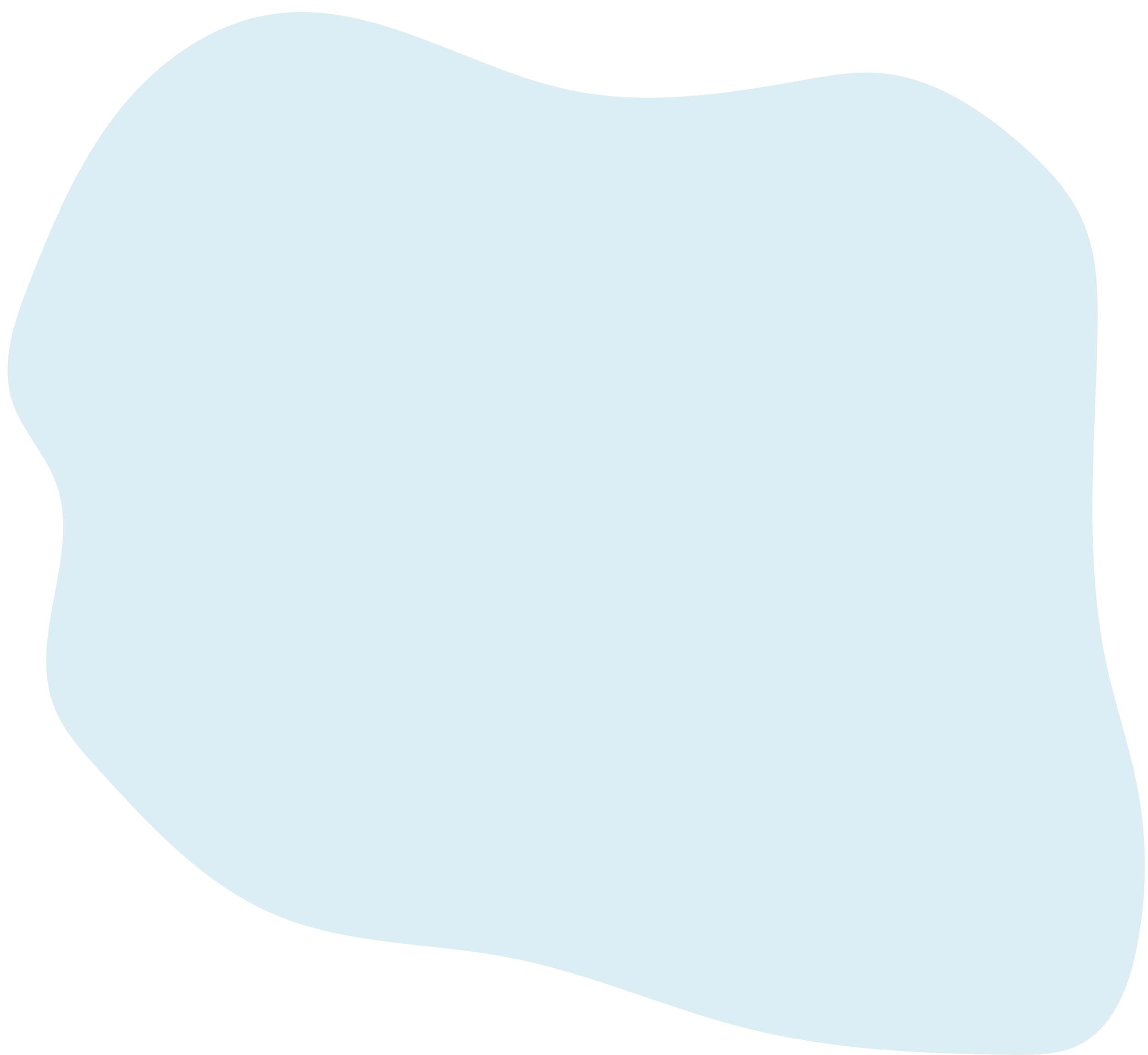 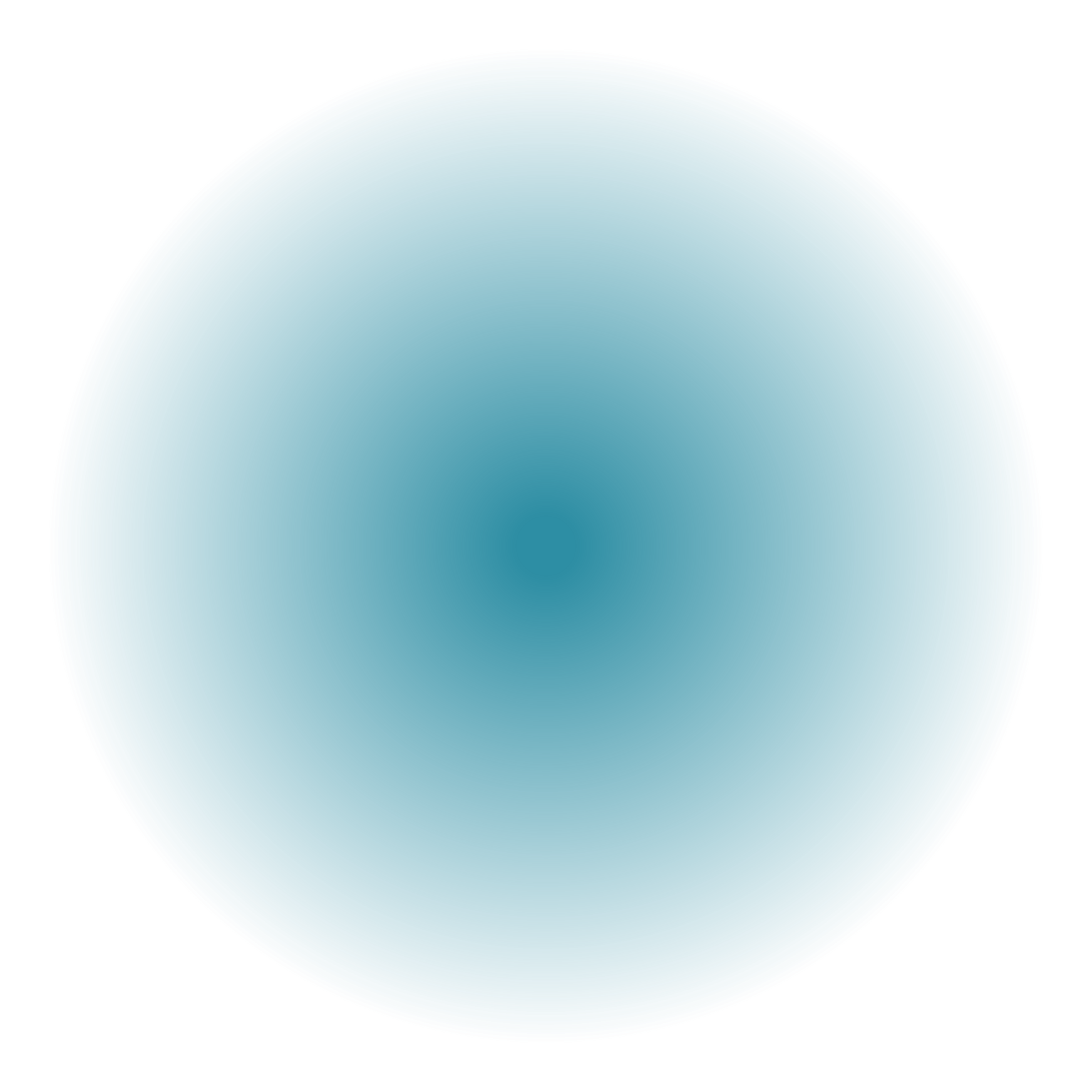 ALGORITMA
Konsep dasar algoritma secara sederhana dapat diartikan sebagai urutan atau langkah-langkah yang sistematis untuk menyelesaikan sebuah masalah
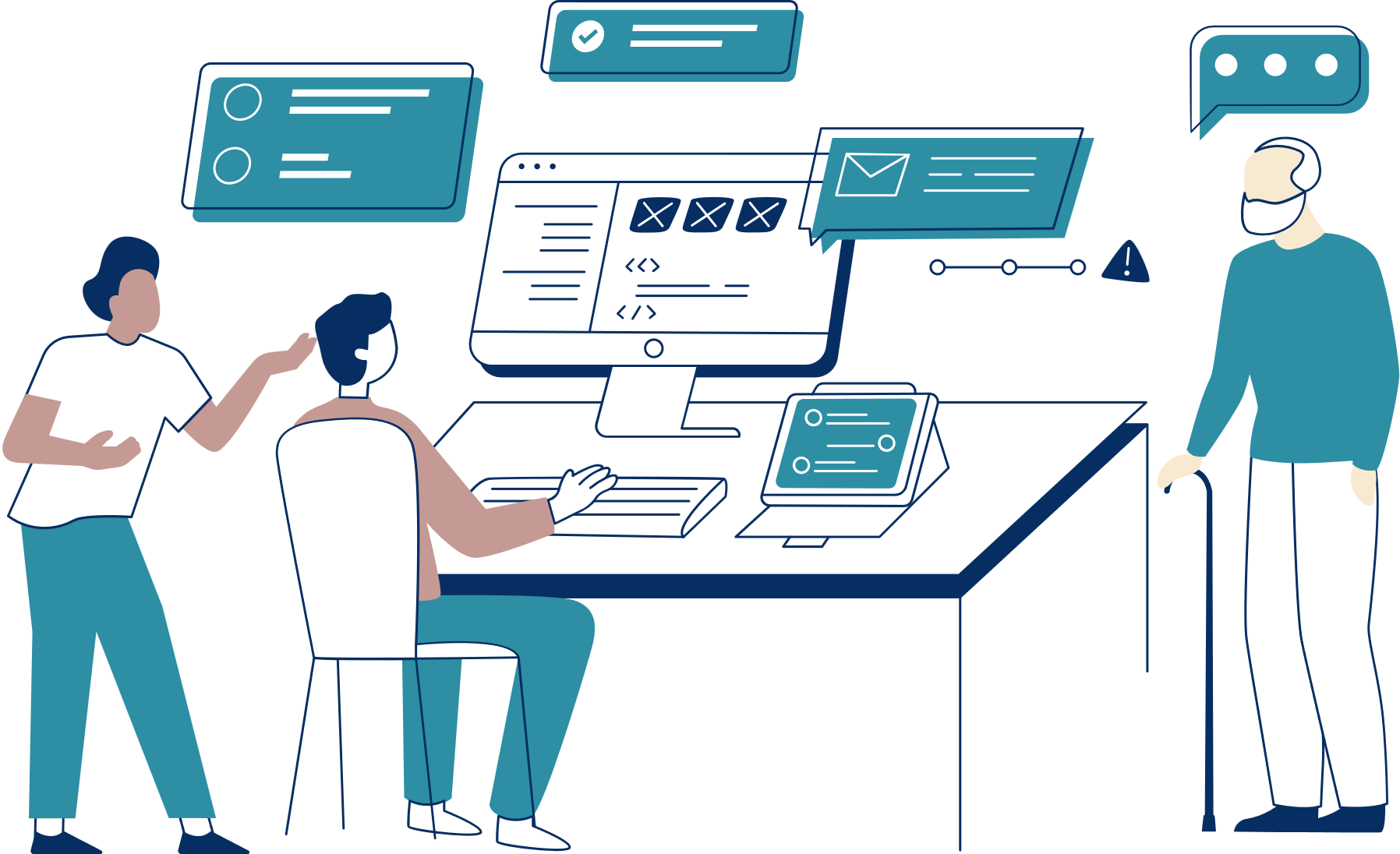 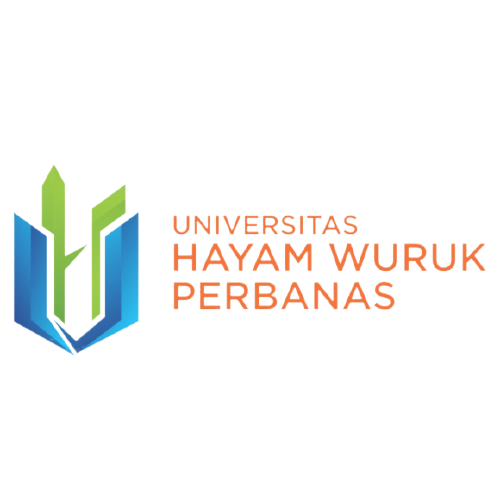 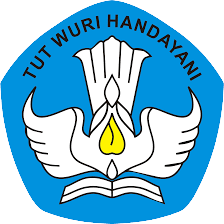 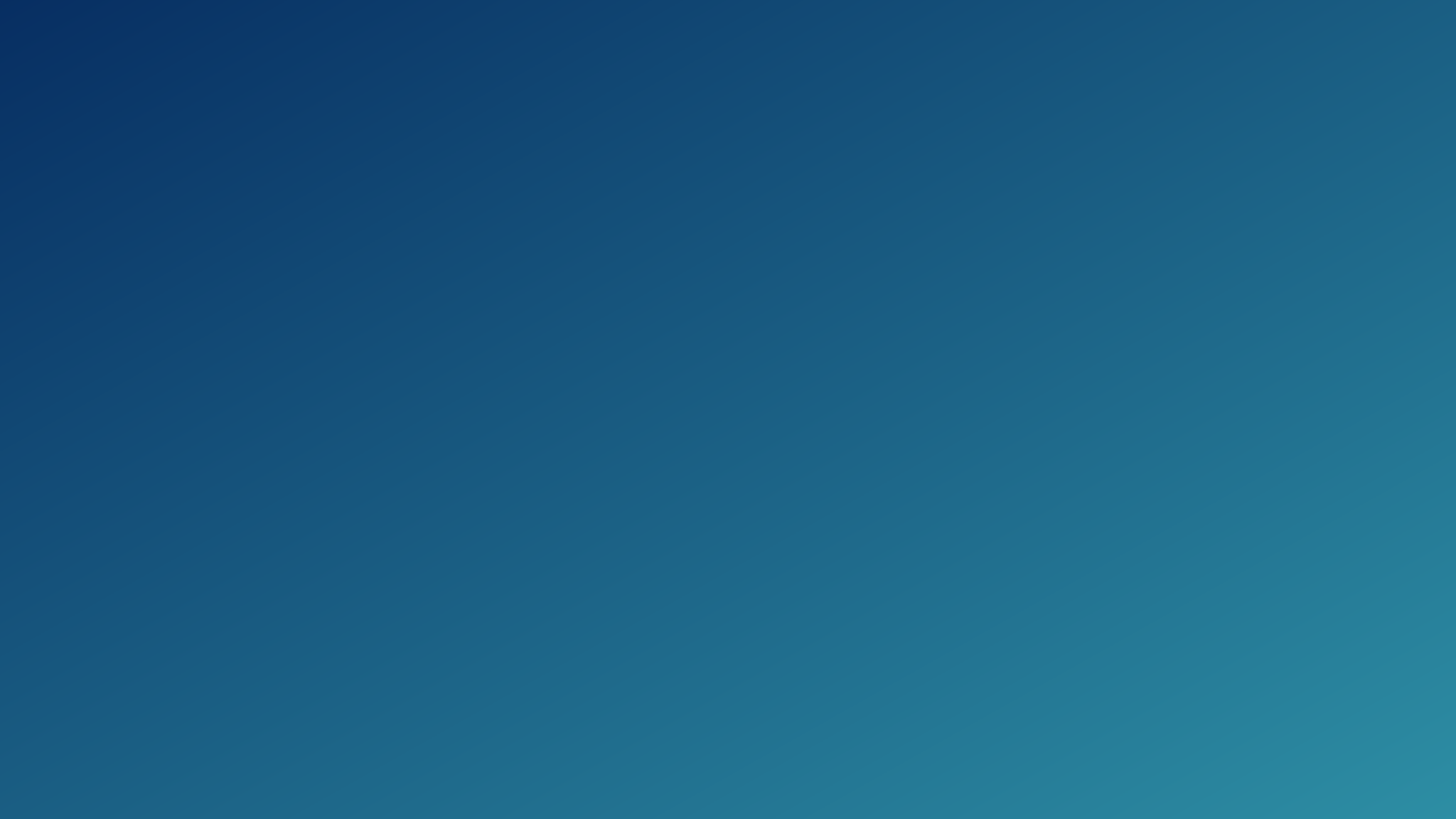 KARAKTERISTIK ALGORITMA
01
02
03
04
05
Finiteness
Output
Input
Effectiveness
Definiteness
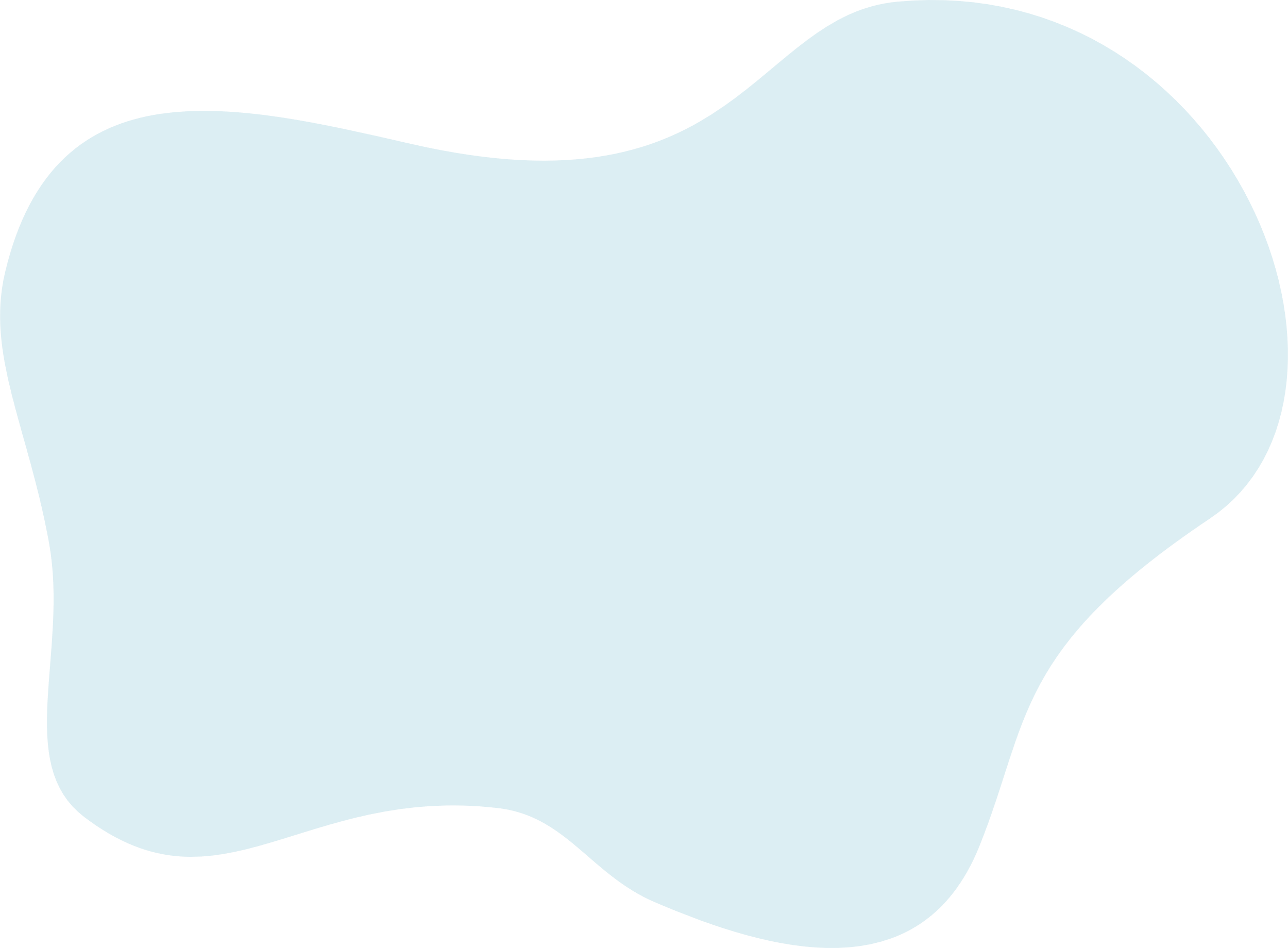 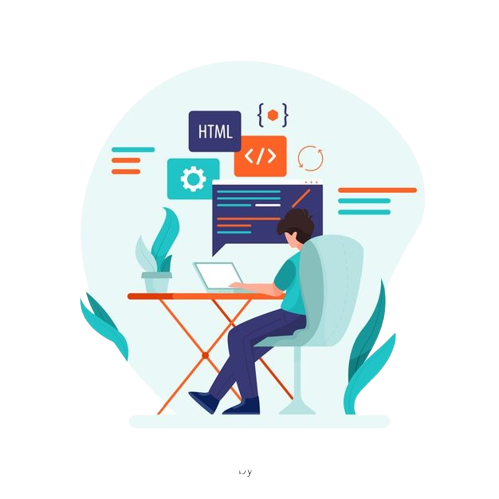 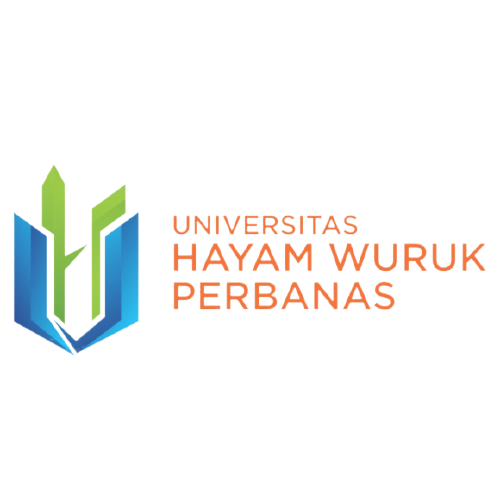 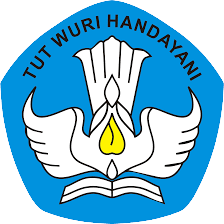 STRUKTUR DASAR ALGORTIMA
Struktur algoritma yang instruksinya dikerjakan setelah instruksi sebelumnya selesai dikerjakan
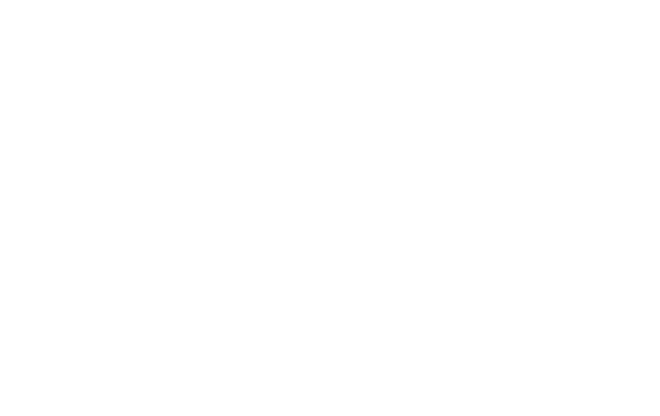 01 - SEKUENSIAL
Instruksi atau pemilihan langkah yang dikerjakan berdasarkan kondisi tertentu (pengambilan keputusan)
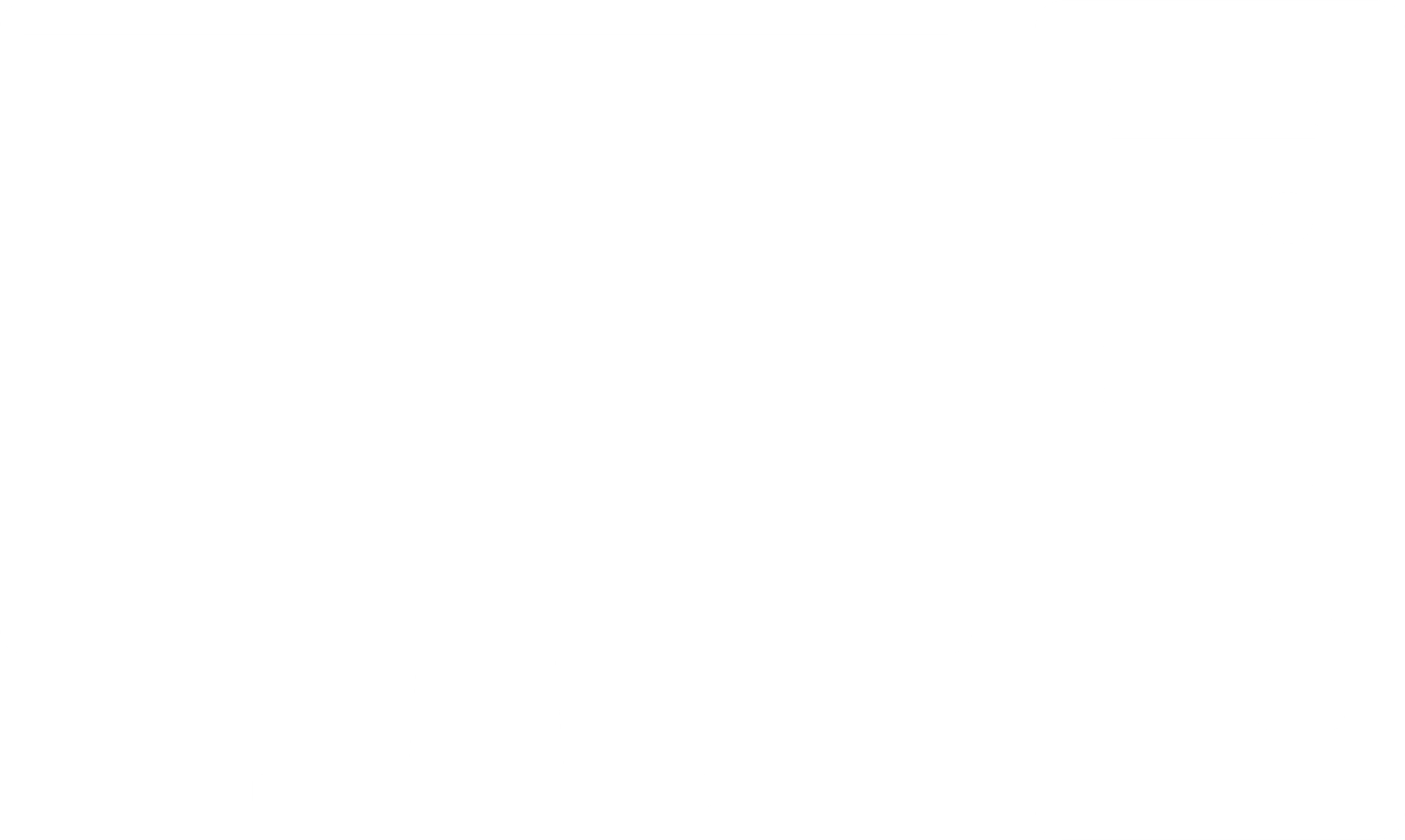 02 - SELEKSI
Struktur ini memberikan suatu perintah atau tindakan yang dilakukan beberapa kali
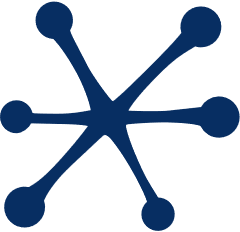 02 - PENGULANGAN
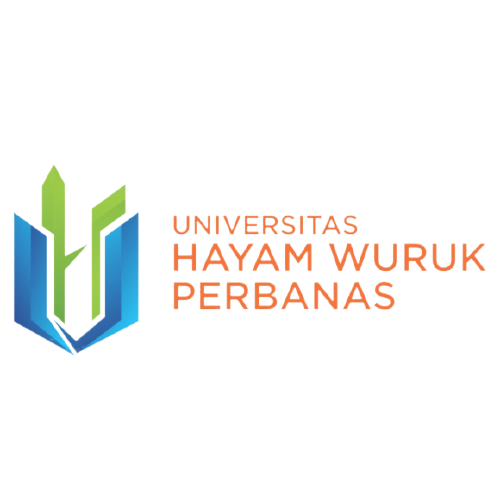 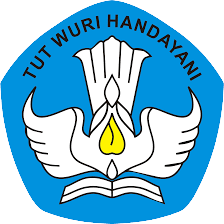 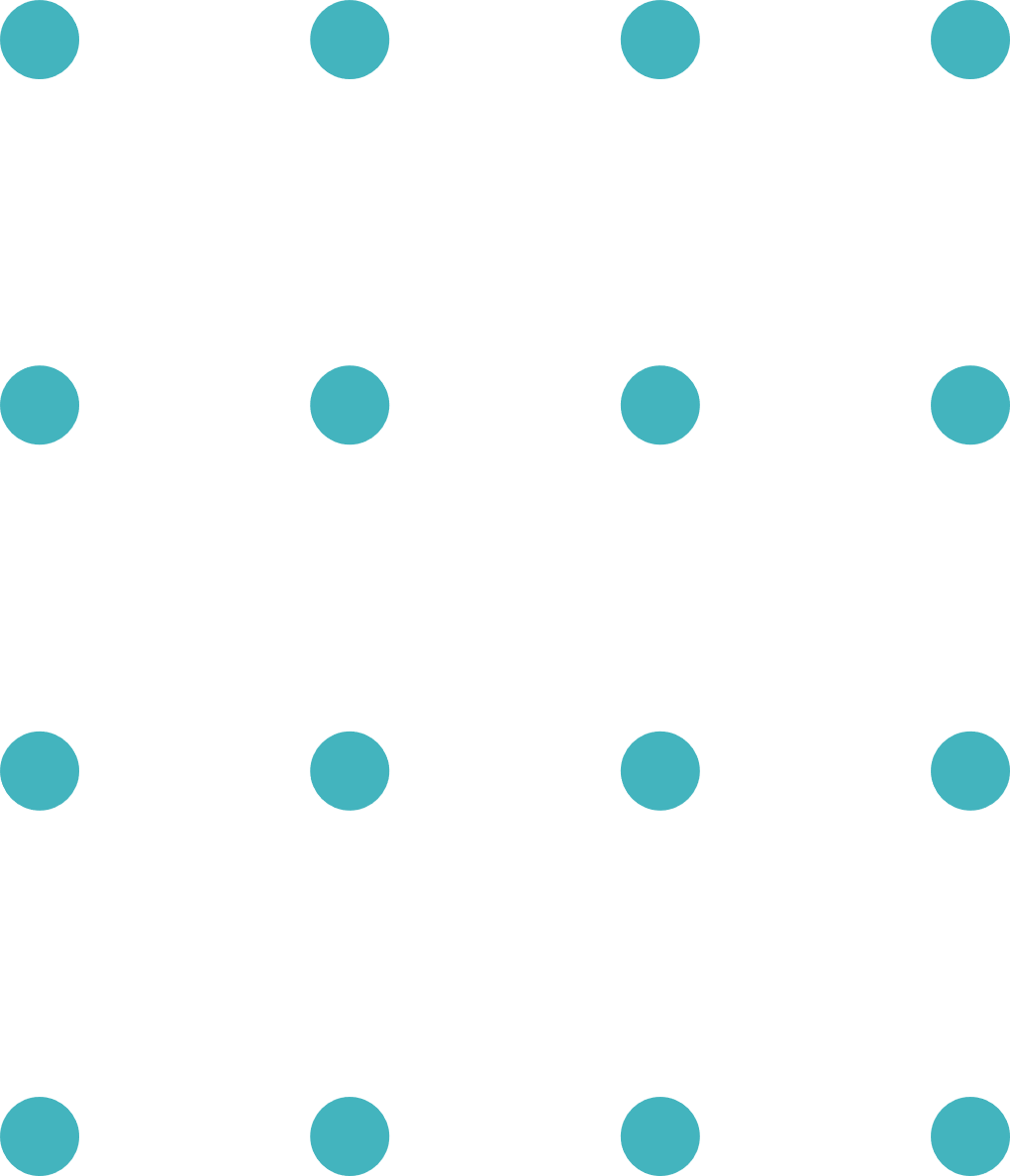 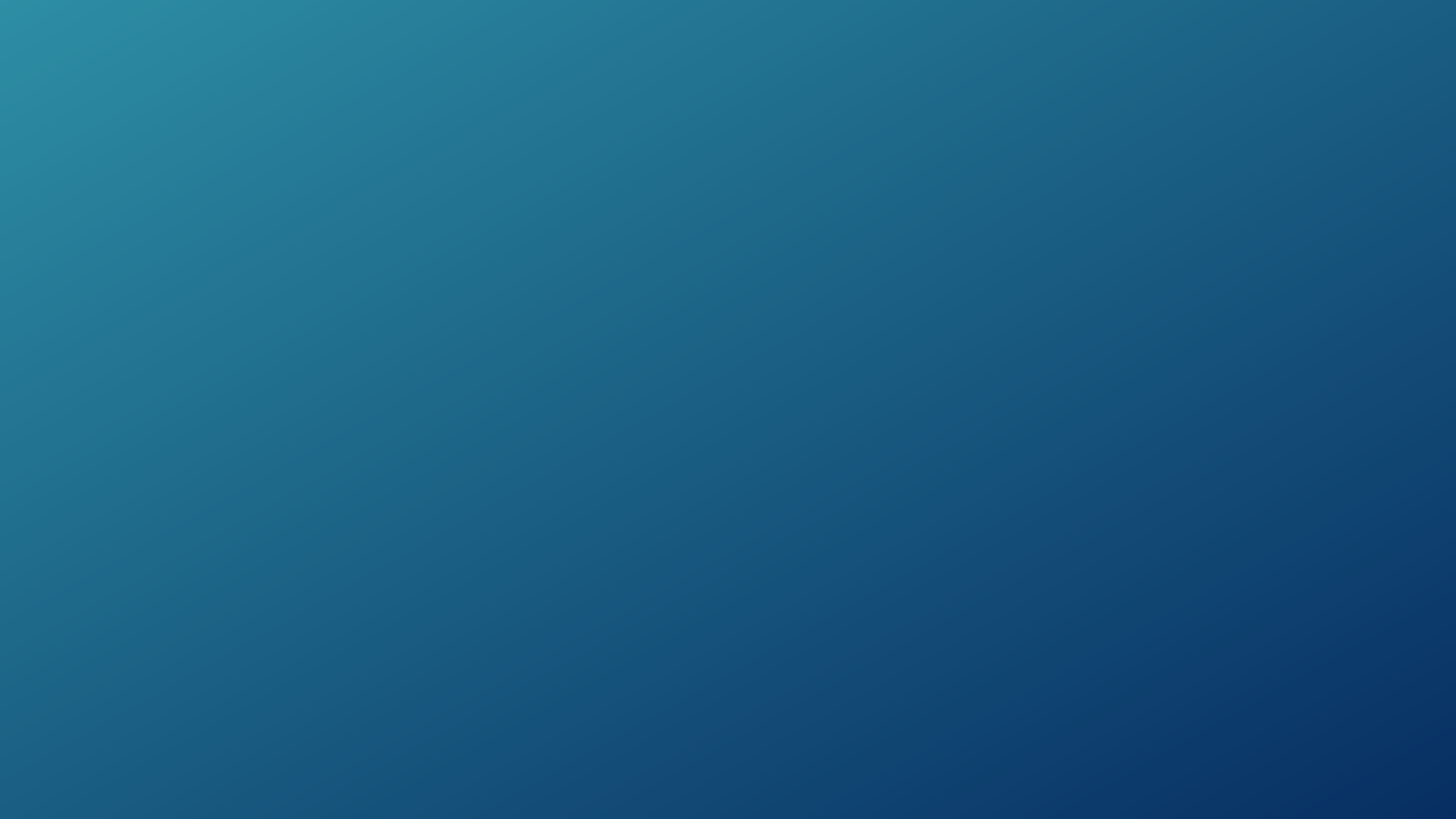 BAGAN STRUKTUR DASAR ALGORTIMA
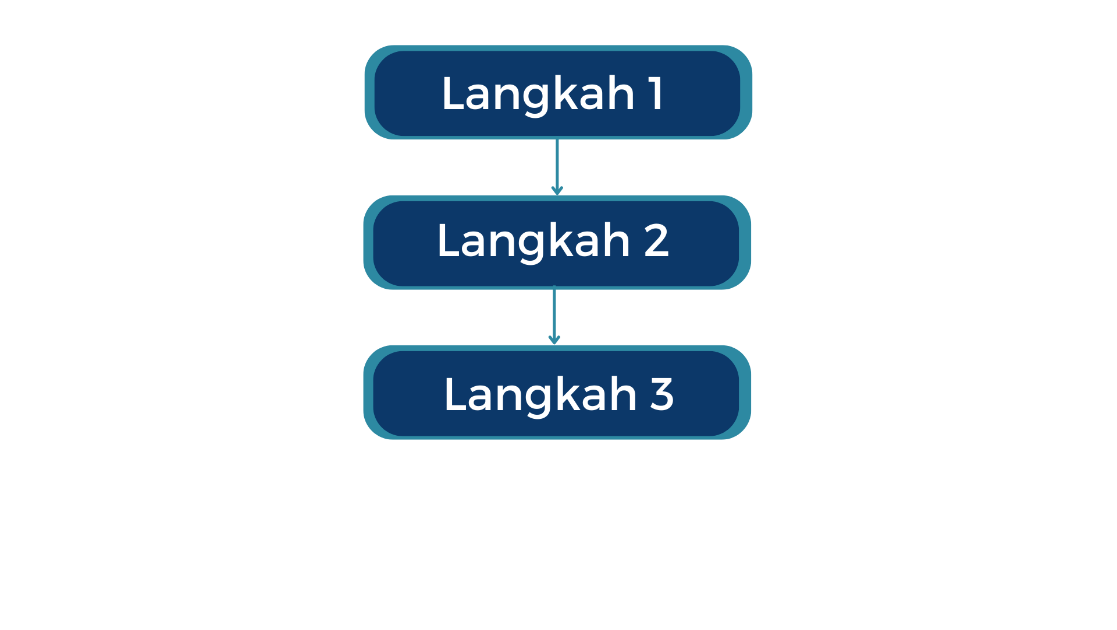 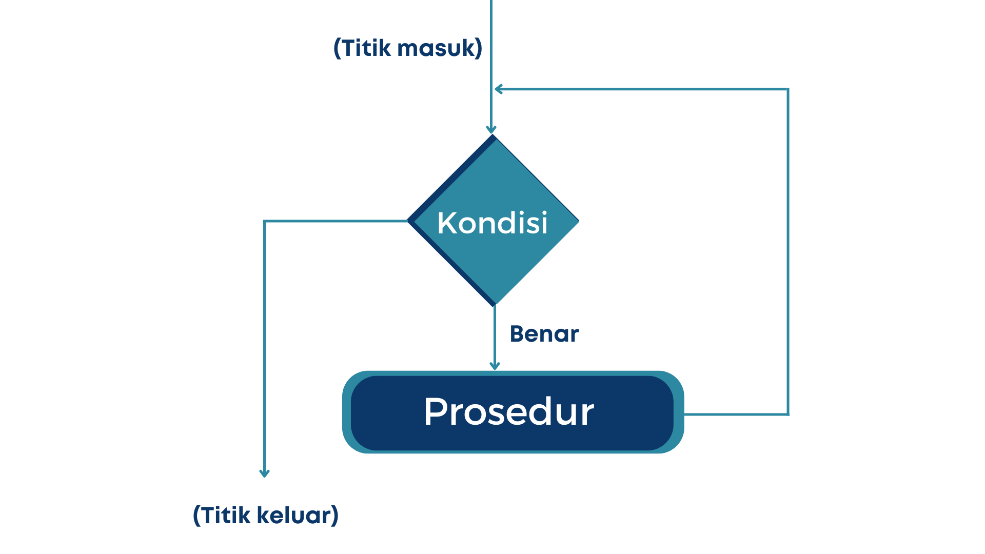 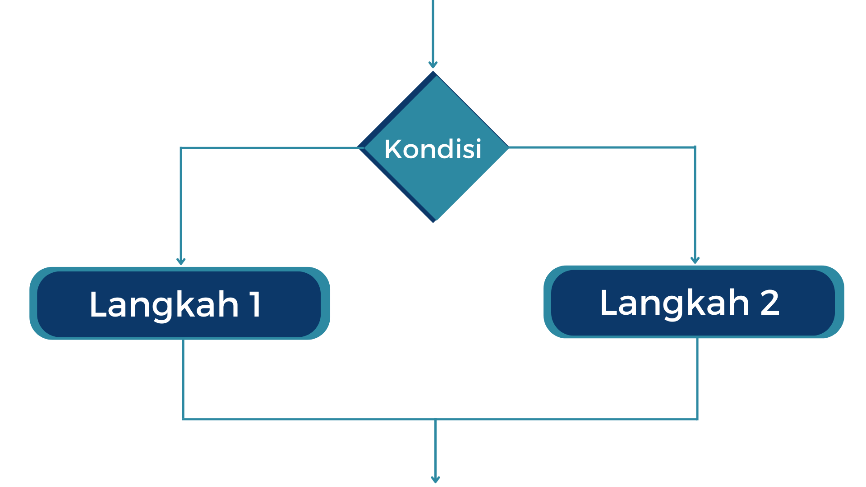 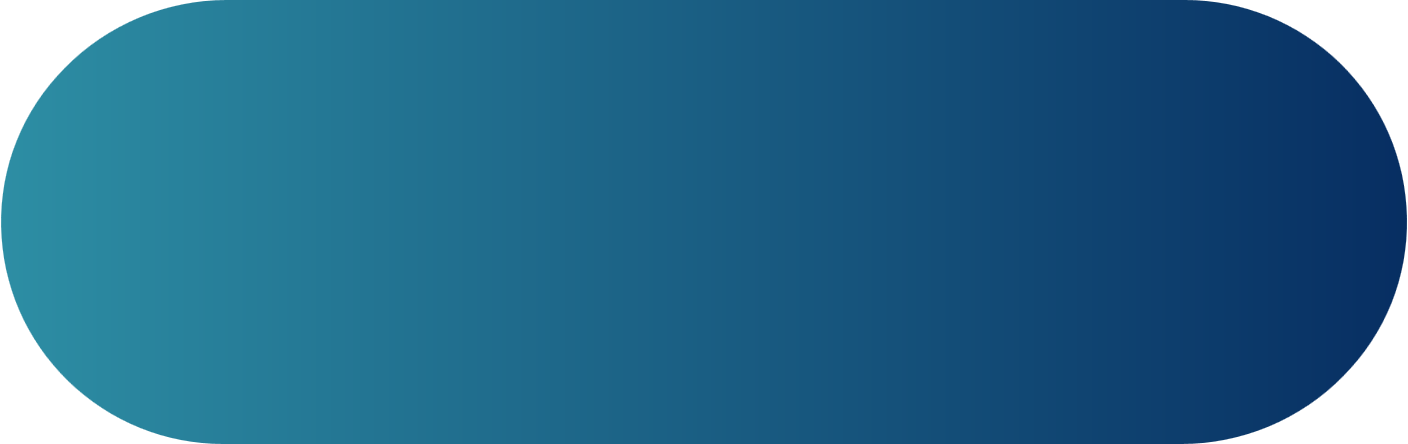 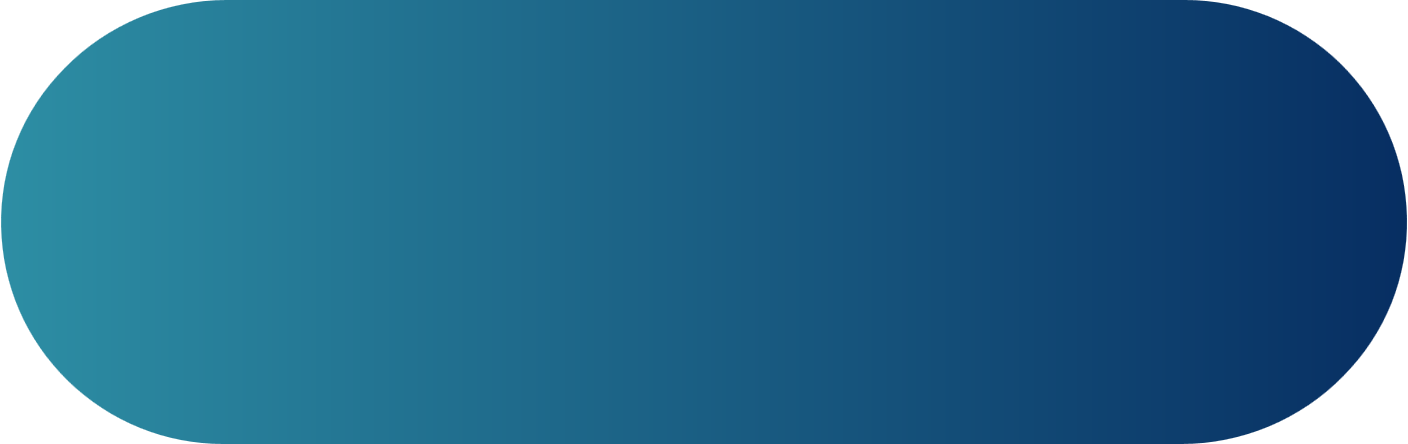 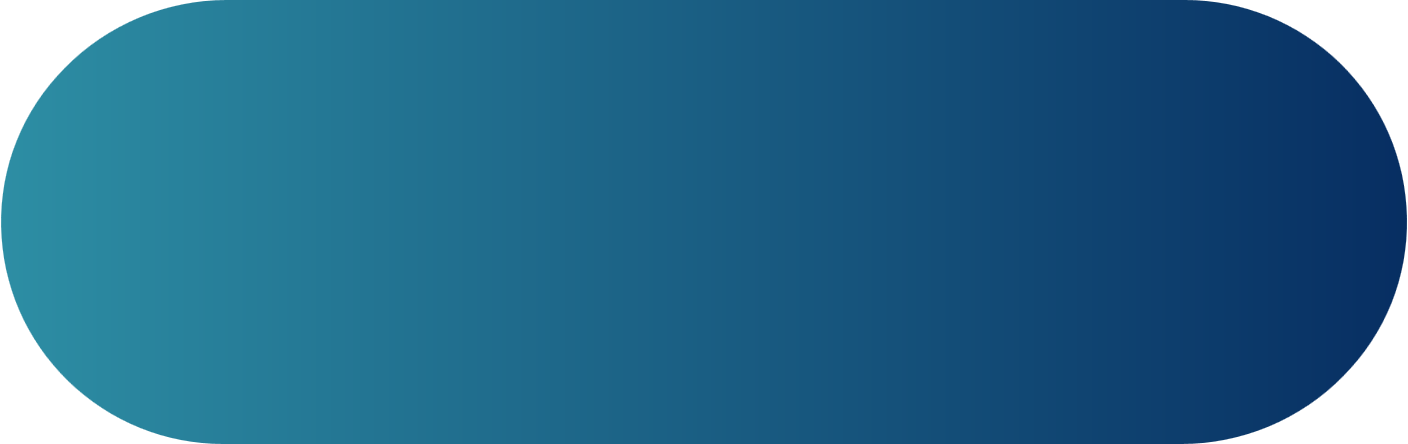 Struktur Seleksi
Struktur Sekuensial
Struktur Pengulangan
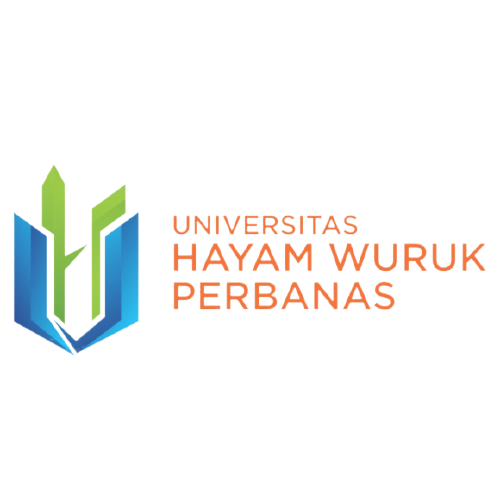 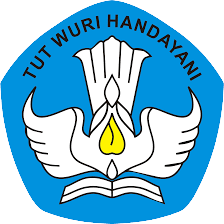 Struktur pengulangan
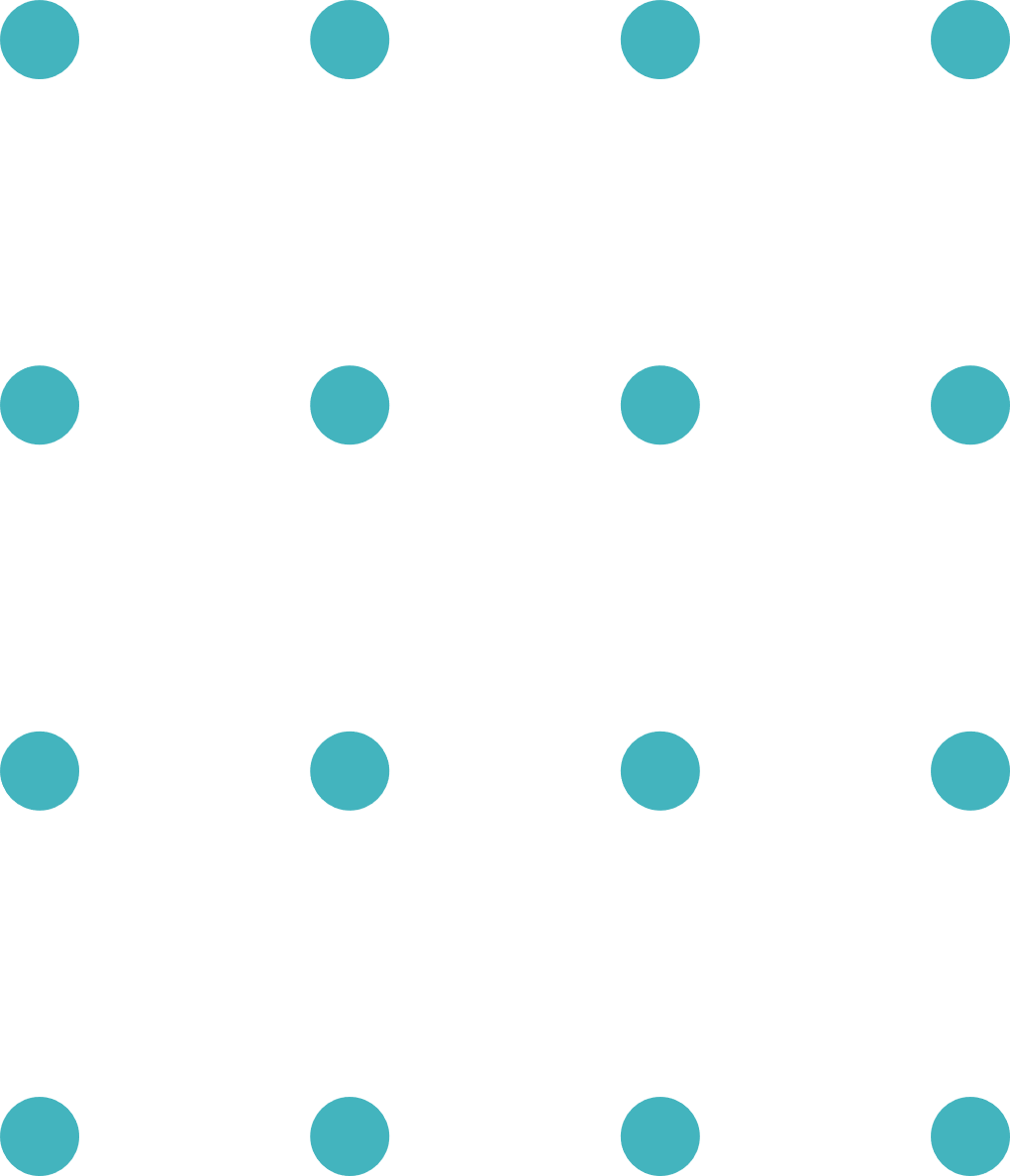 Pernyataan for
For i = batas_awal to batas_akhir do
Aksi
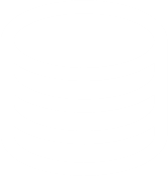 Pengulangan for digunakan apabila jumlah perulangan sudah diketahui terlebih dahulu
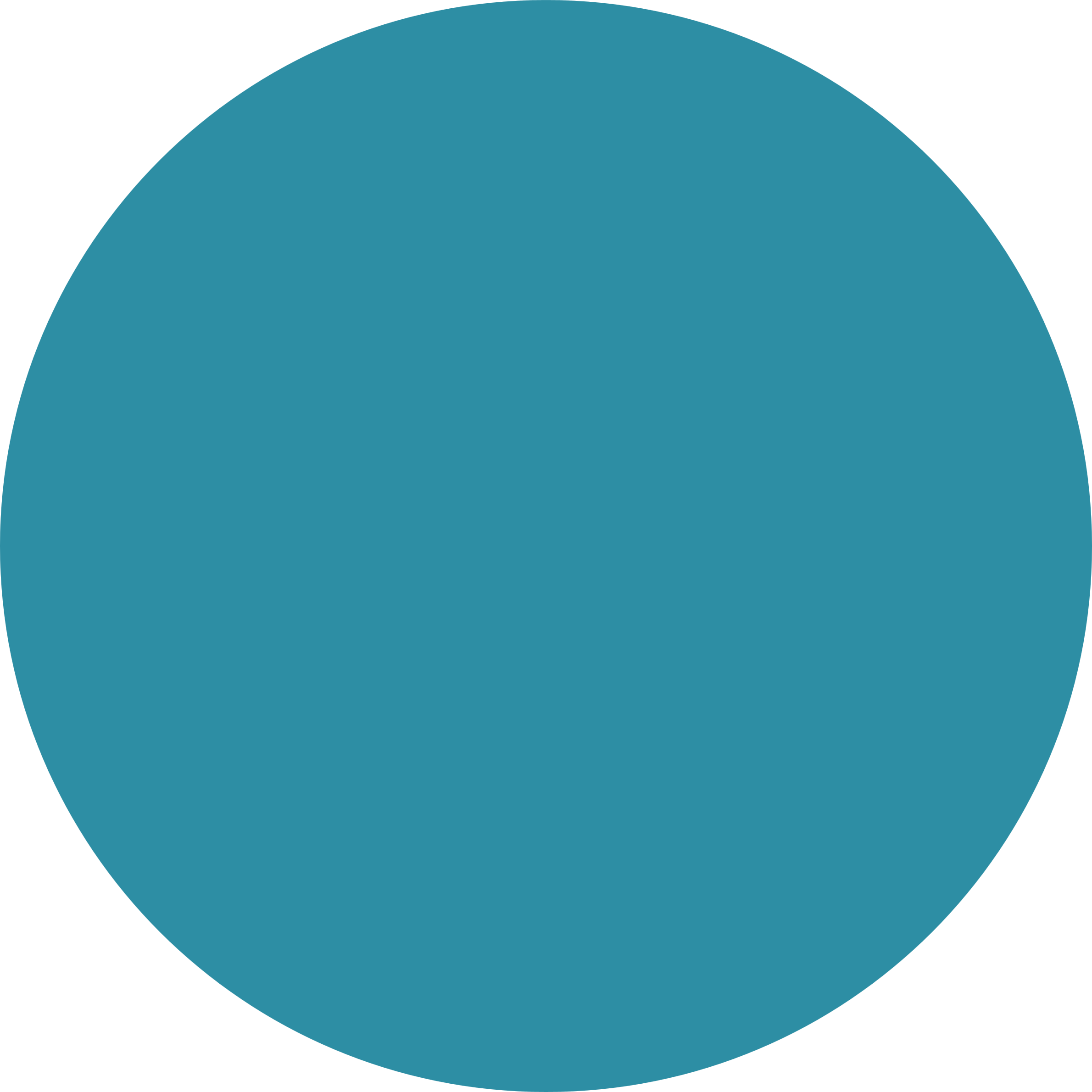 Pernyataan repeat-until
Repeat
Aksi
Until (kondisi)
Pengulangan dengan pernyataan repeat-until akan mengerjakan aksi sampai kondisinya terpenuhi
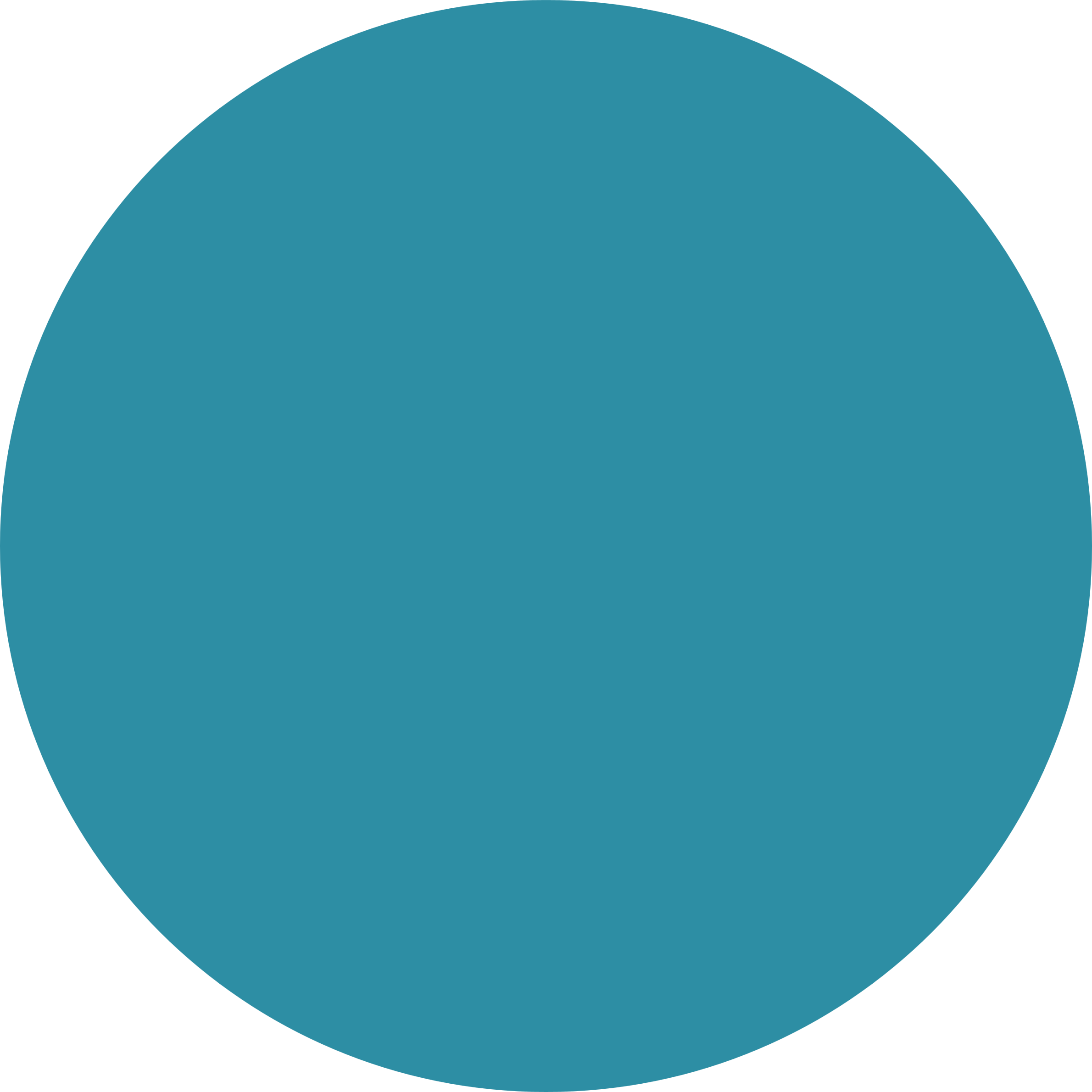 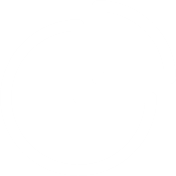 Pernyataan while-do
Pernyataan while-do juga digunakan untuk pengulangan yang belum diketahui batasan jumlah pengulangannya
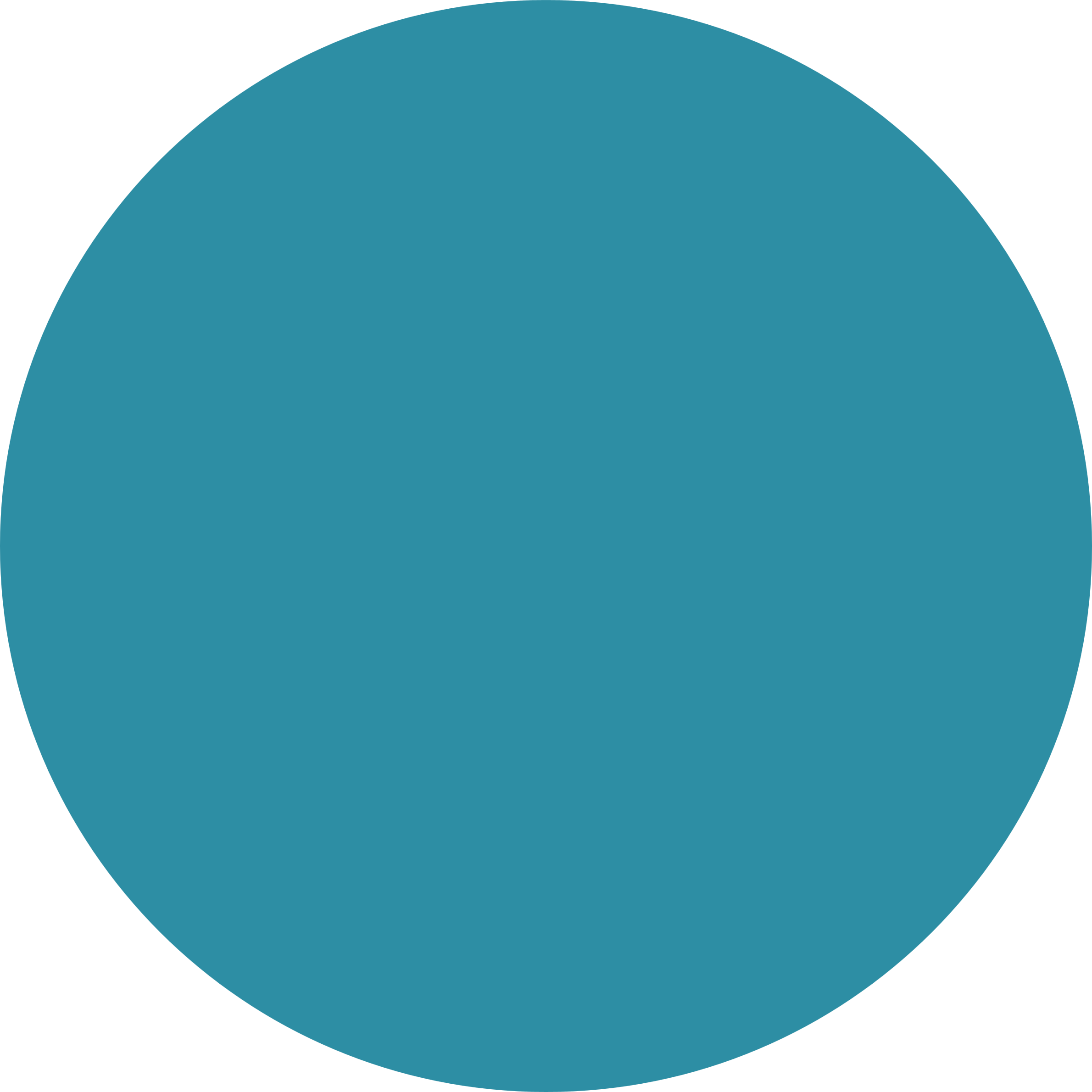 While (kondisi) doAksi
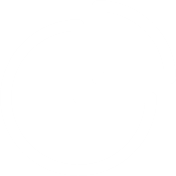 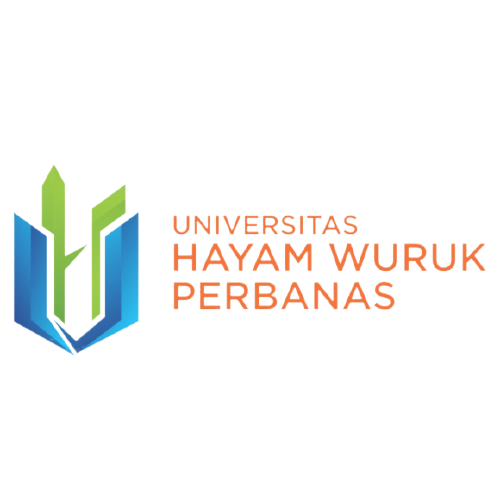 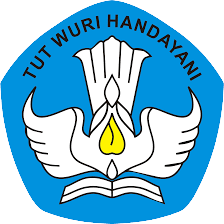 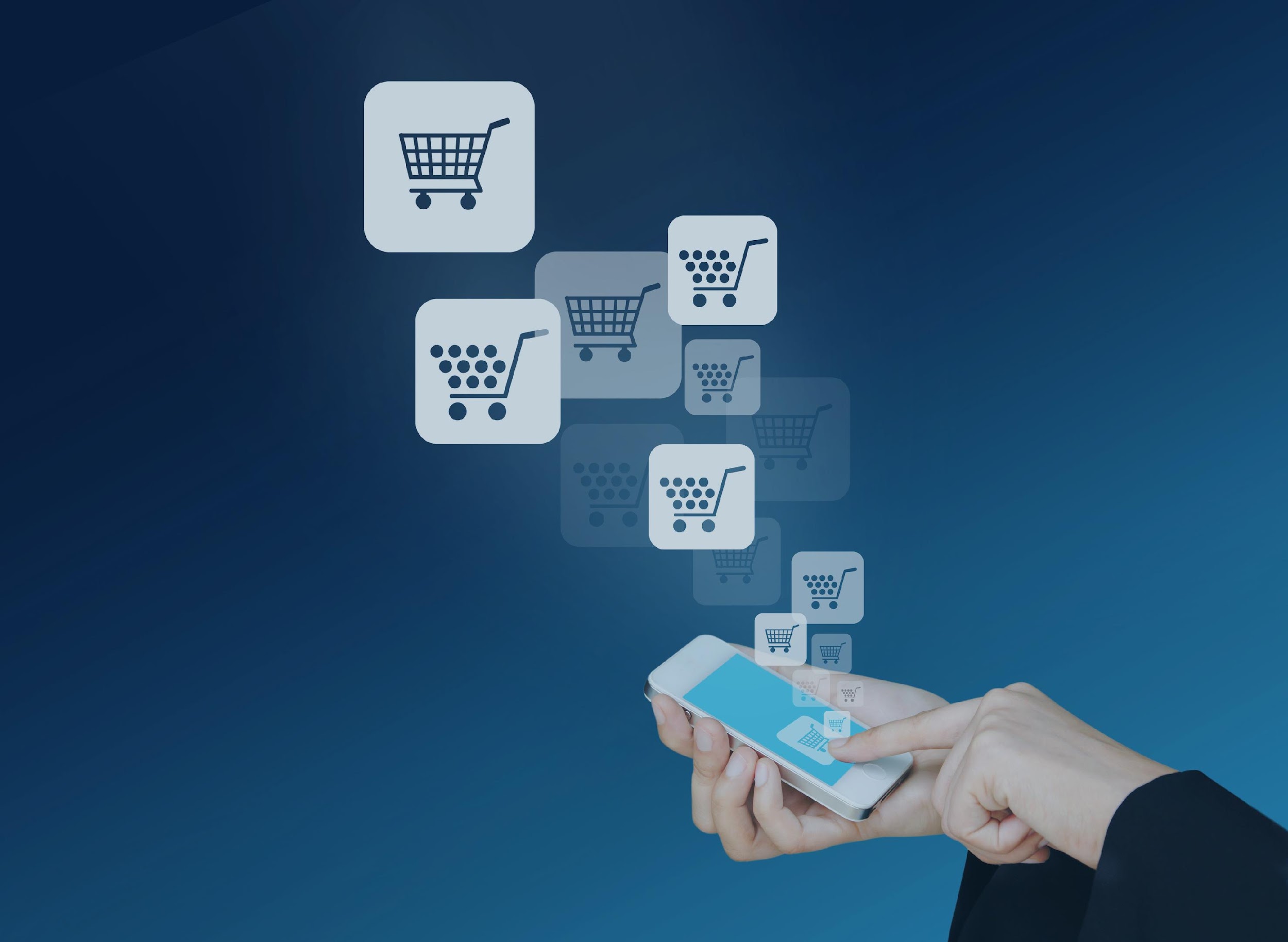 ALGORTIMA DI KEHIDUPAN SEHARI HARI
Algoritma sering dipakai sejumlah orang dalam kehidupan sehari-hari. Karena biasanya hal ini berfungsi sebagai salah satu upaya untuk memecahkan sejumlah permasalahan dengan menggunakan runtut langkah yang sistematis.
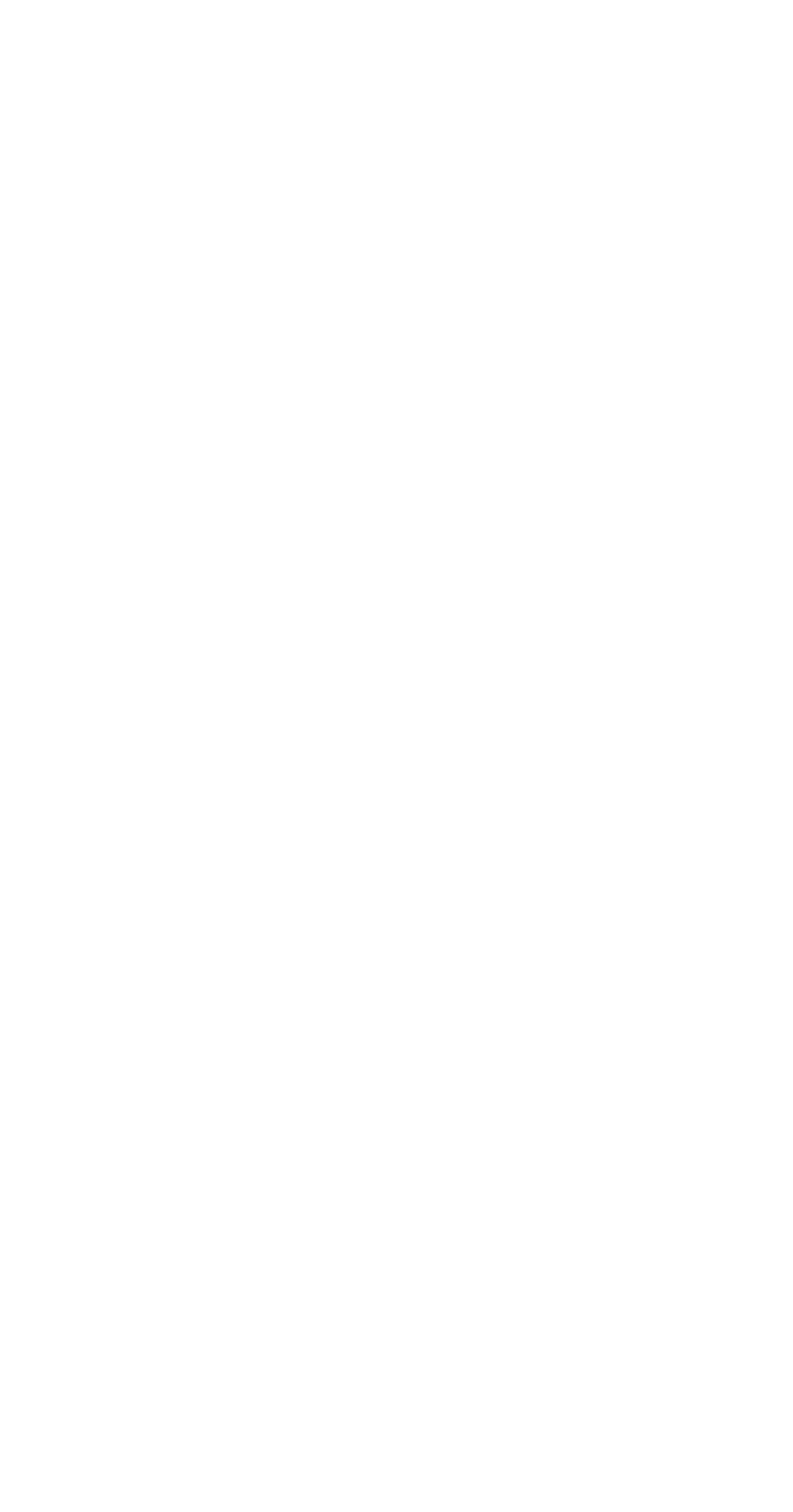 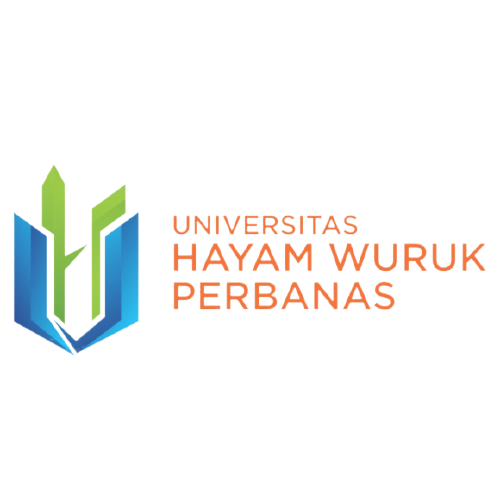 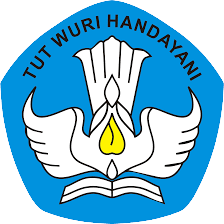 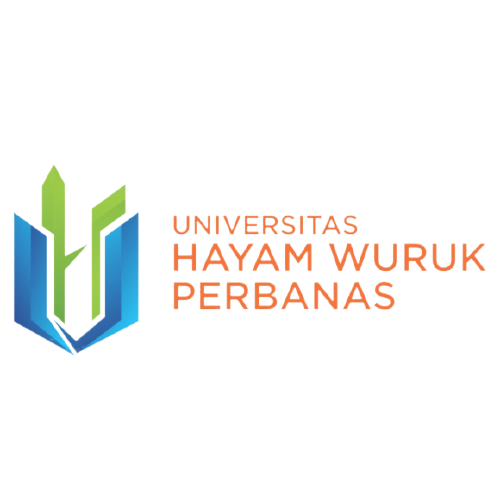 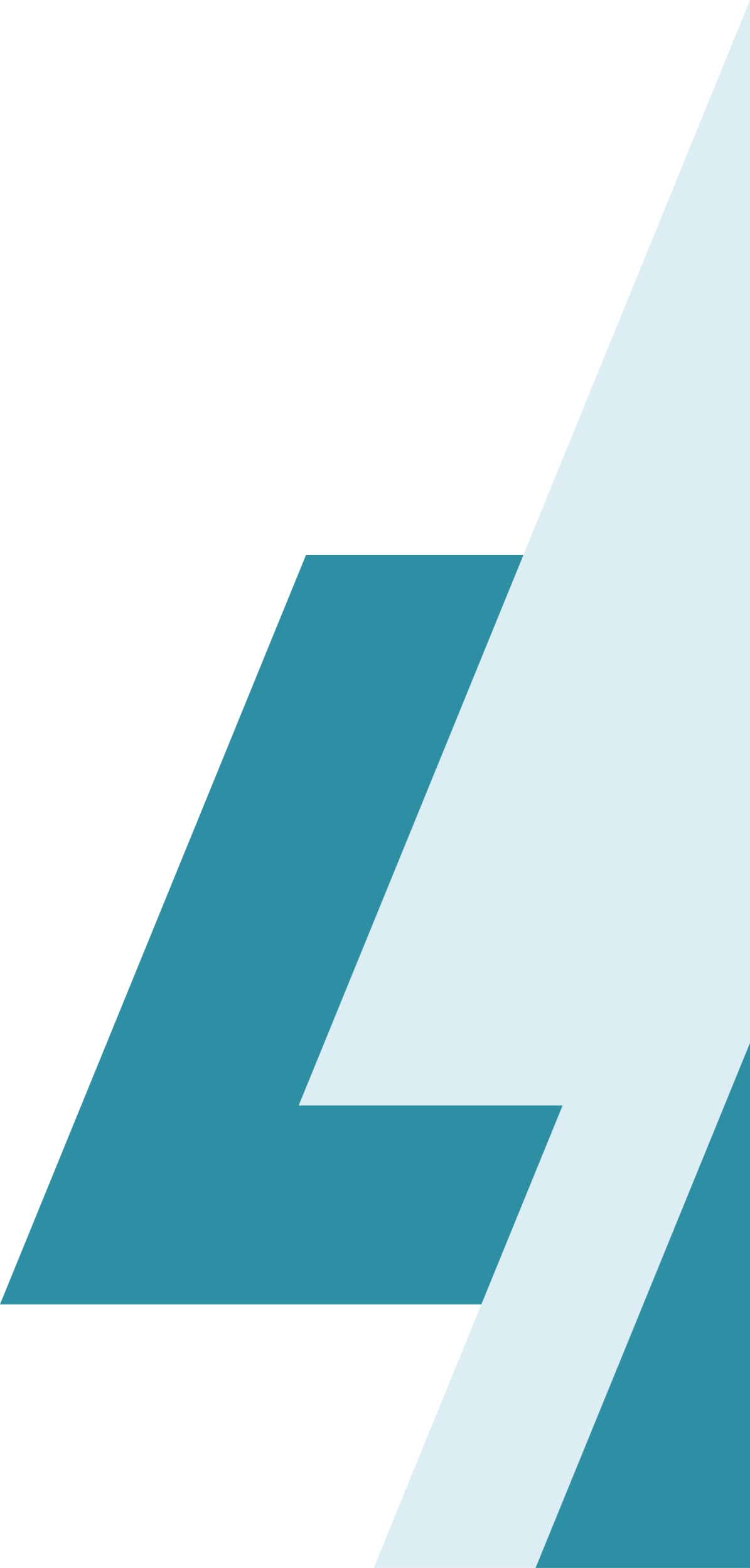 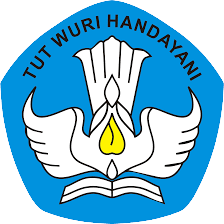 Algoritma Memasak nasi di magic com
Mulai
Siapkan beras dan panci penanak nasi.
Tuangkan beras ke dalam panci penanak nasi tersebut.
Cuci beras dengan air hingga bersih.
Setelah bersih, masukan air yang siap untuk memasak beras
Masukan panci penanak nasi ke dalam magic com
Tutup magic com
Colokan kabel magic com ke kontak listrik
Tekan tombol On agar magic com memasak beras
Menunggu nasi hingga matang
Nasi siap disajikan
Selesai
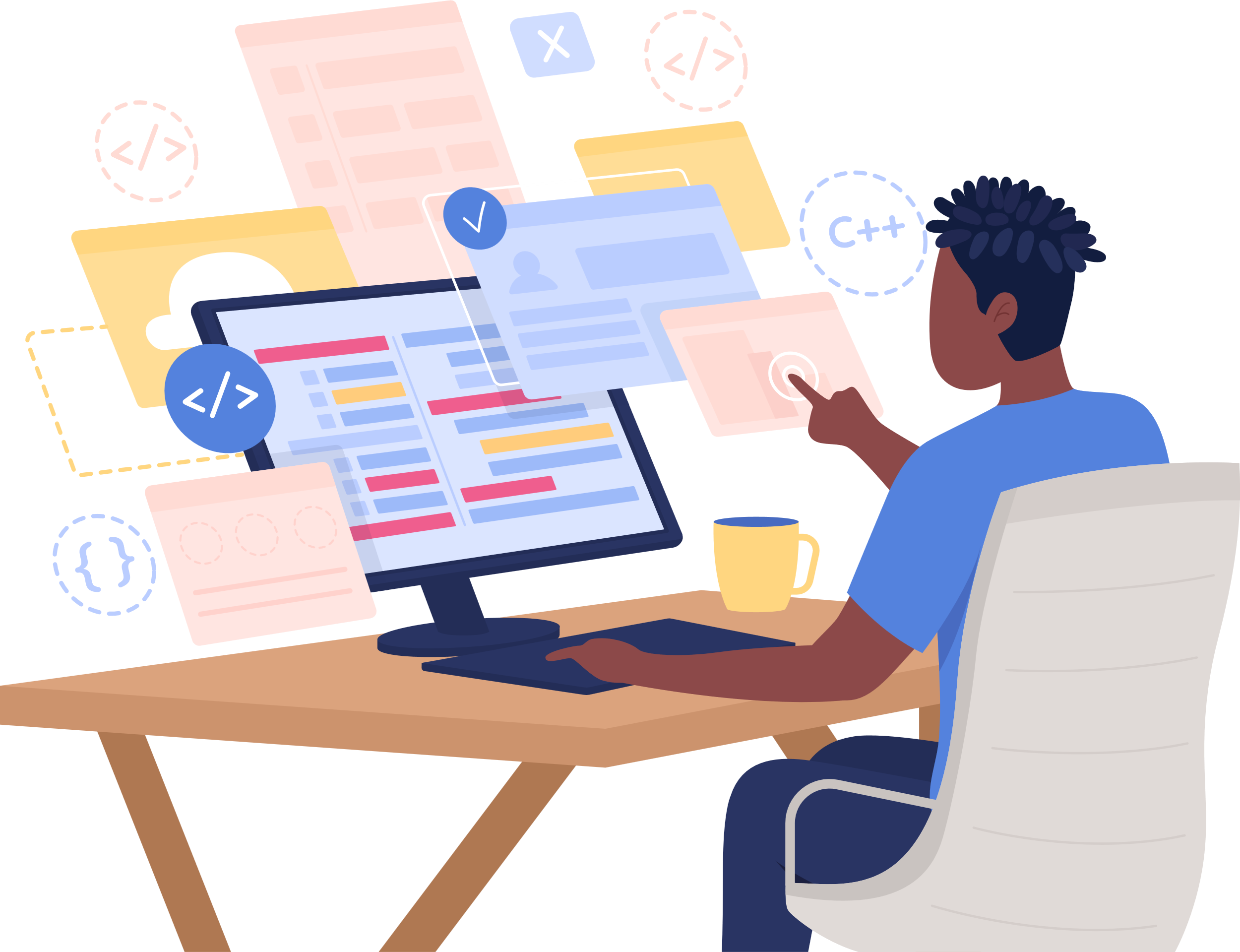 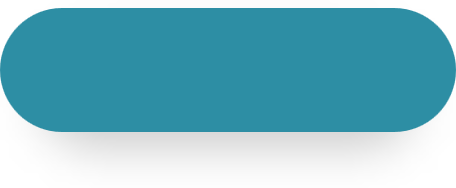 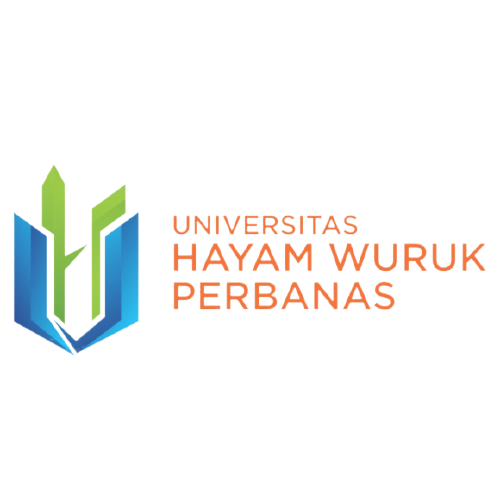 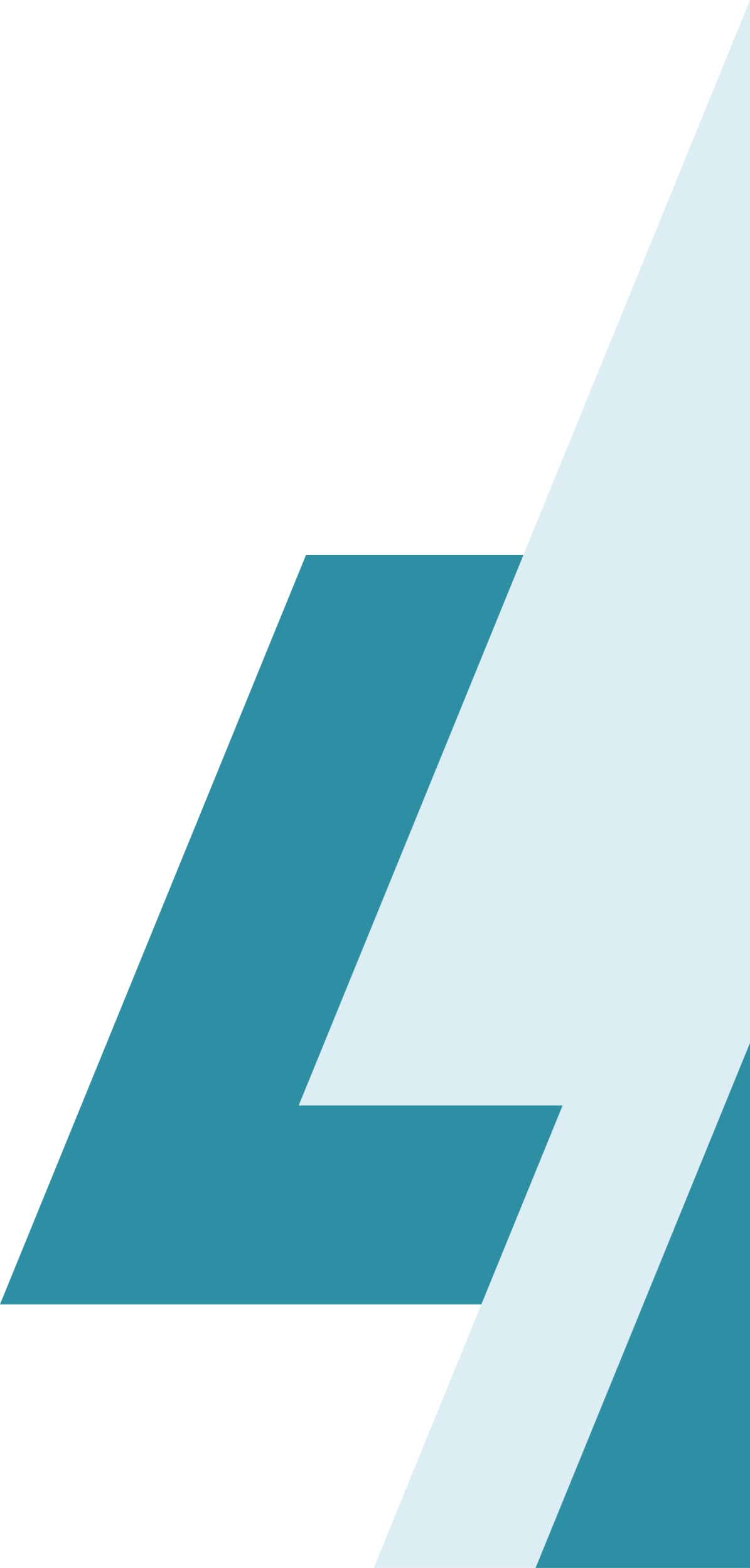 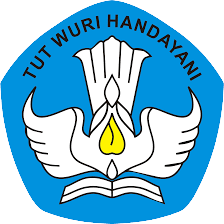 Algoritma Menghitung Luas Segitiga
Mulai
Masukan nilai alas (a)
Masukan nilai tinggi (t)
Hitung luas dengan rumus  Luas = ½ x Alas x Tinggi
Nilai luas di tampilan 
Selesai
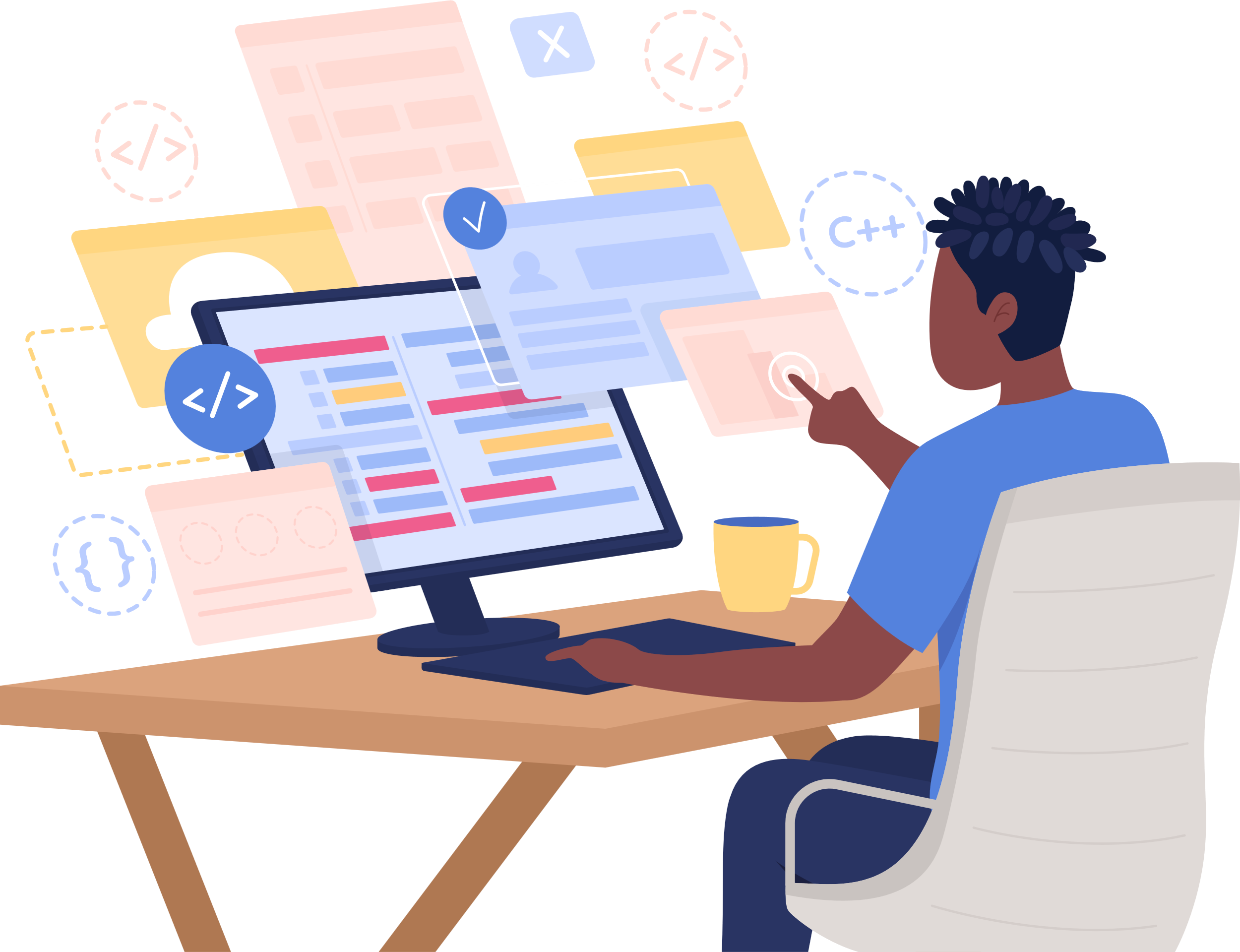 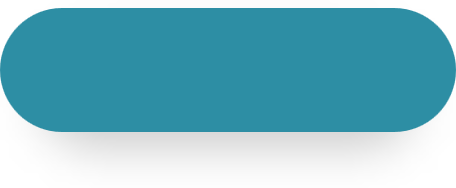 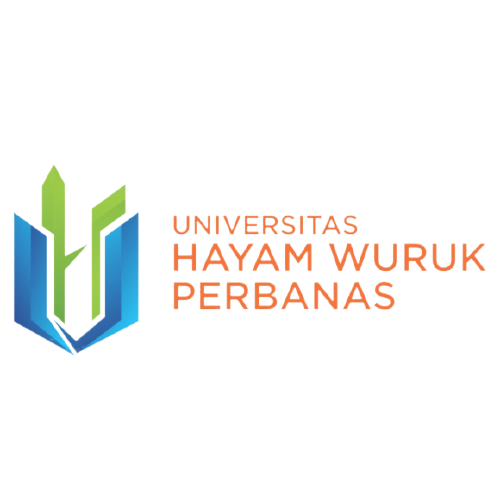 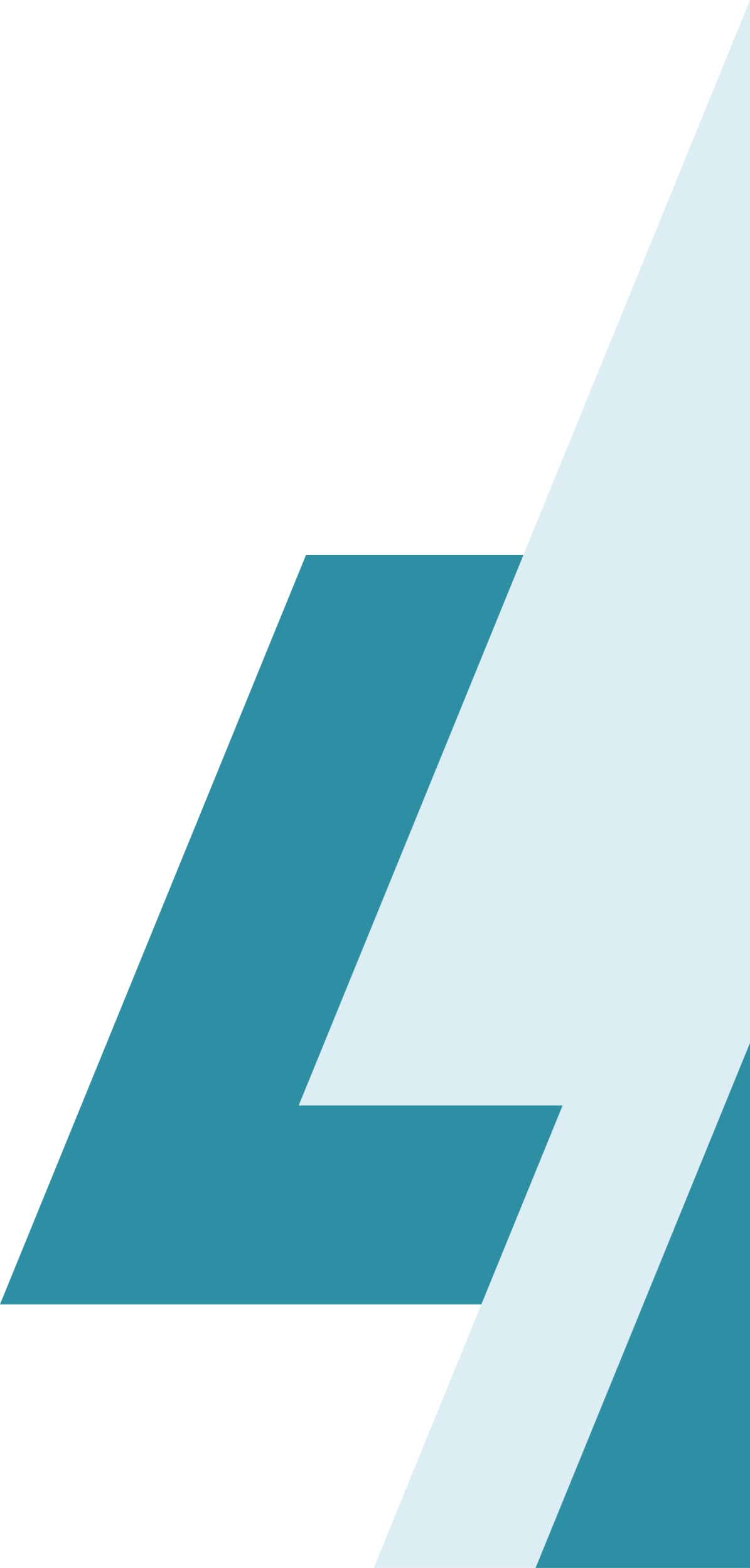 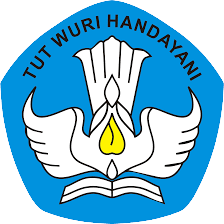 Algoritma Menentukan Kelulusan Mahasiswa
Mulai
Nama mahasiswa dan nilai (terbaca)
Kalau mahasiswa mendapat nilai >70, ket “ lulus”
Kalau mahasiswa mendapat nilai <70, ket “tidak lulus”
Data nama, nilai, dan keterangan akan ditampilkan
Selesai
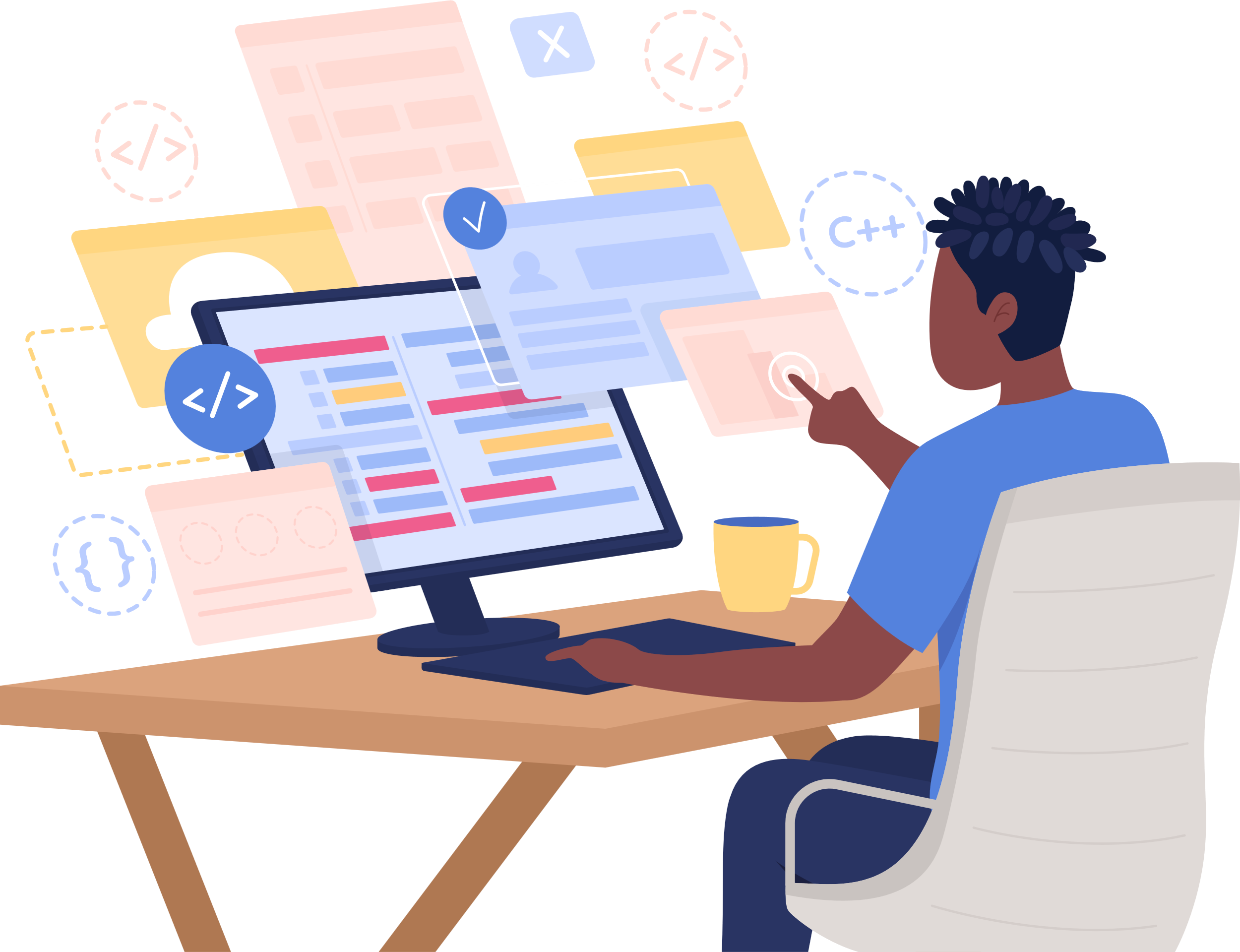 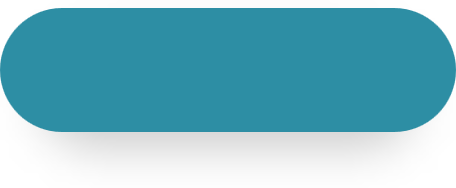 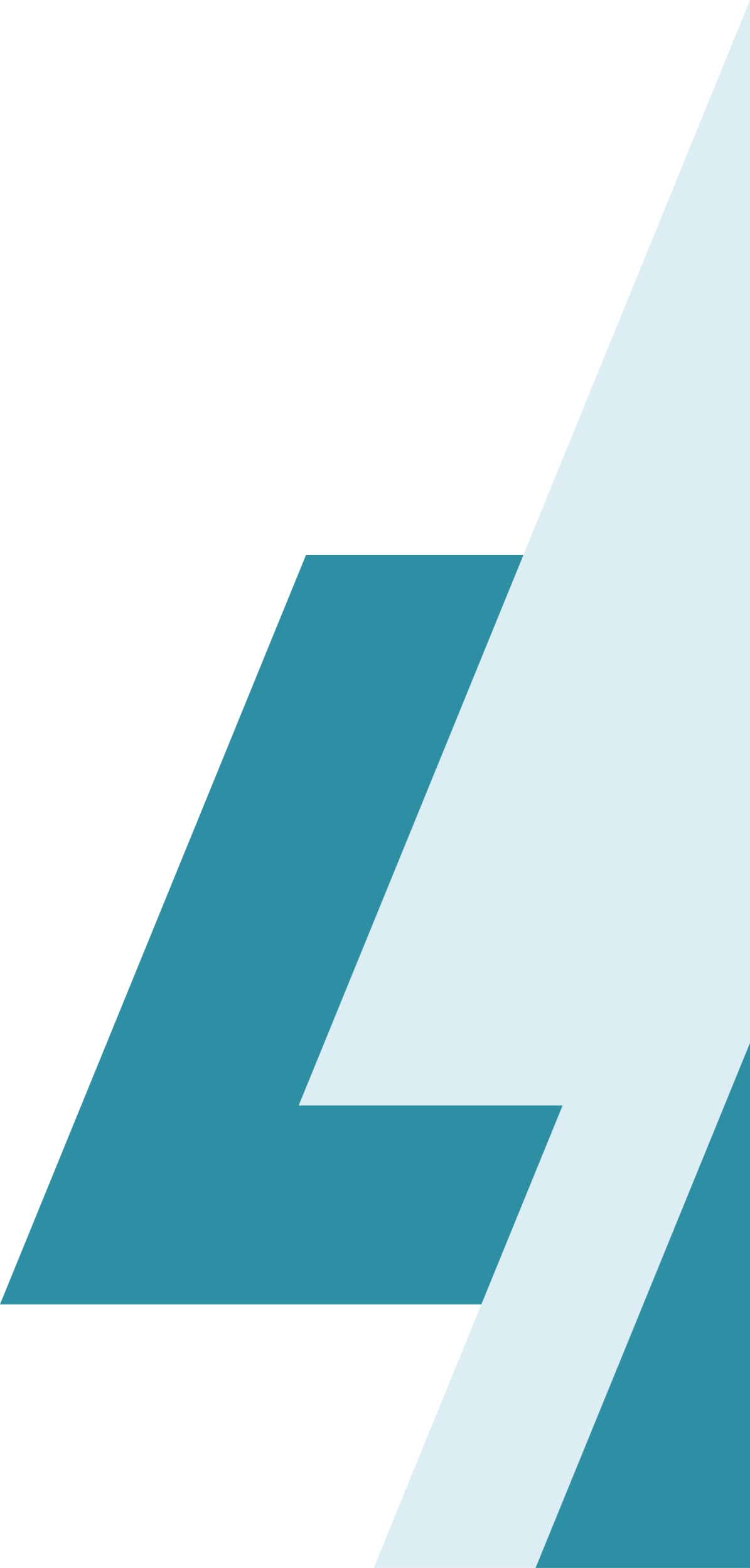 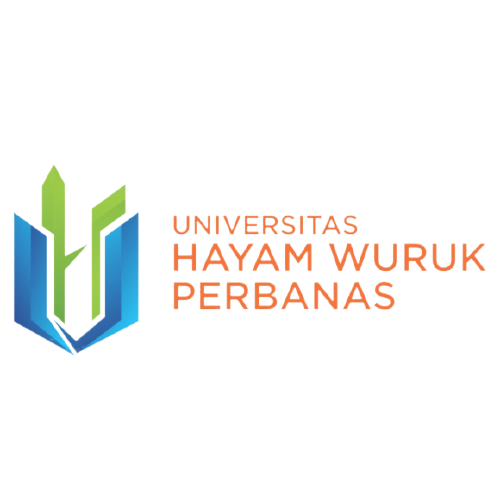 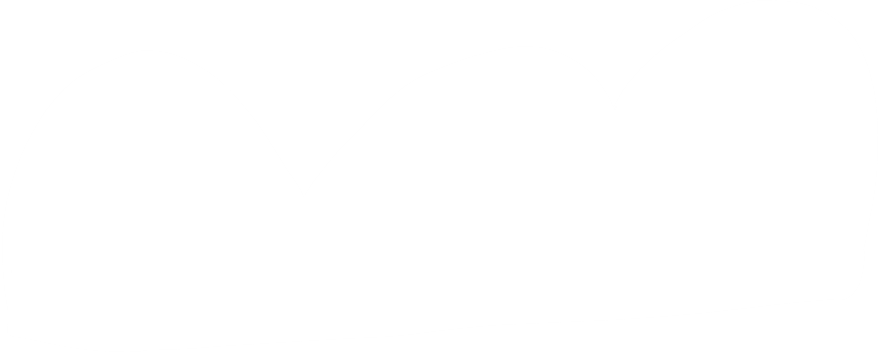 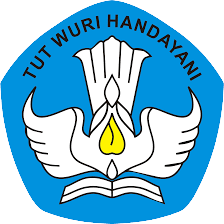 BAHASA JAVA DALAM PEMROGRAMAN
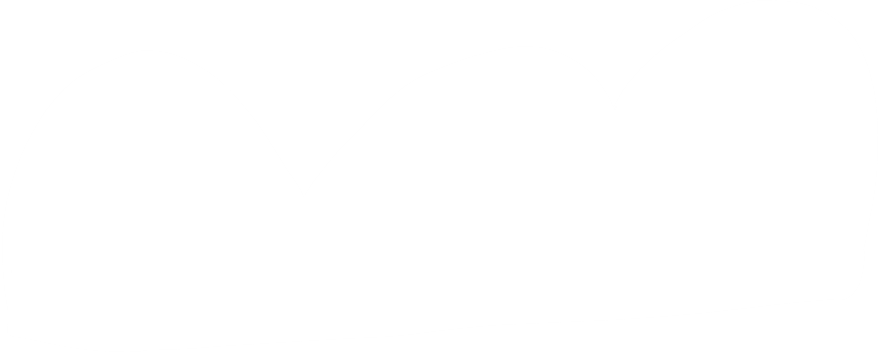 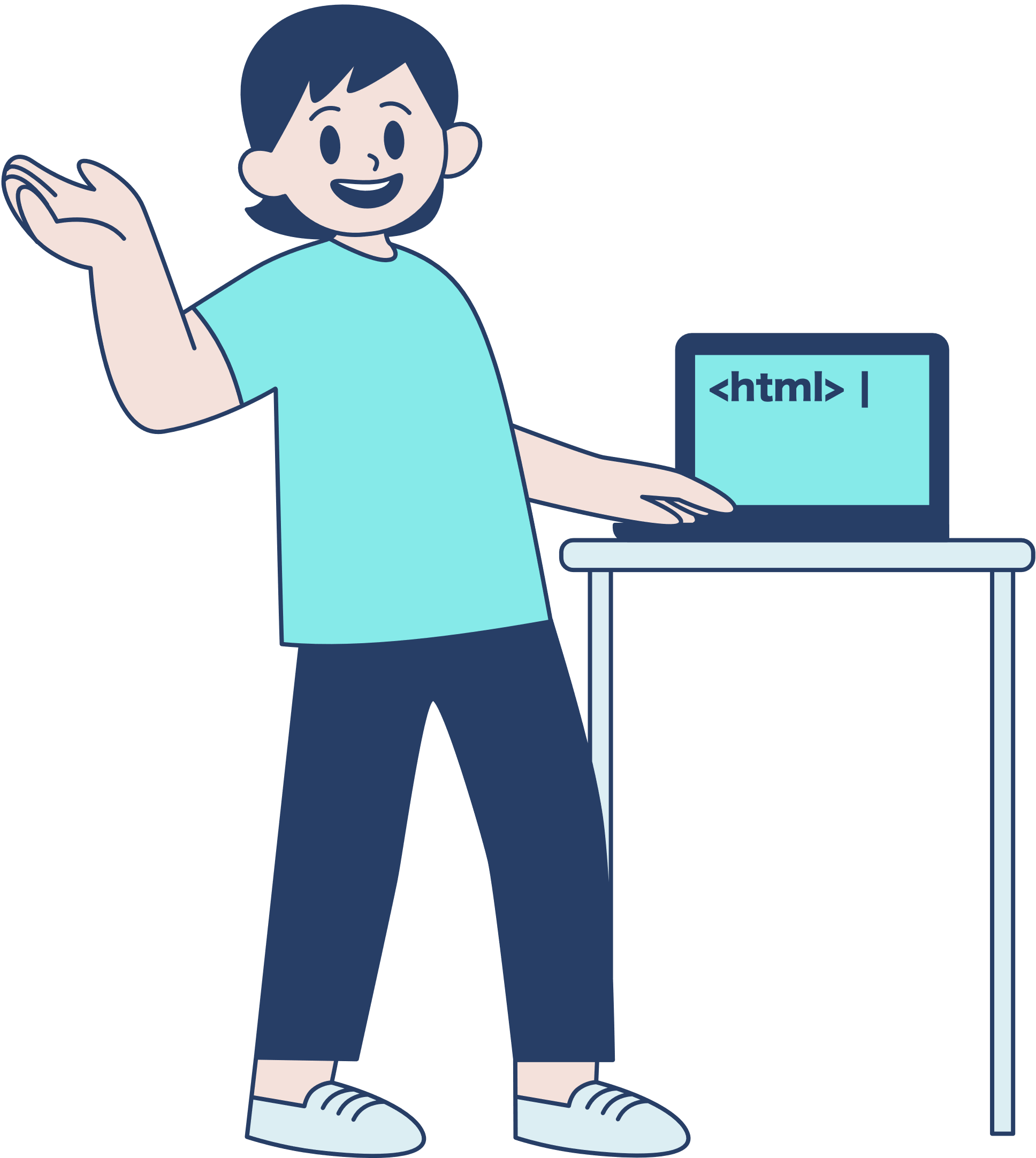 General puspose programming language
Spesific purpose programming language
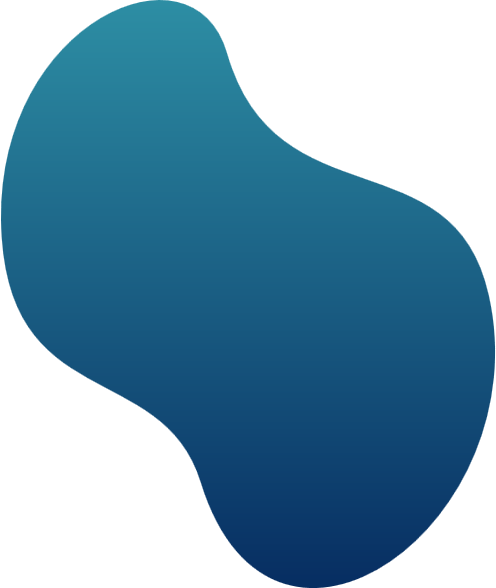 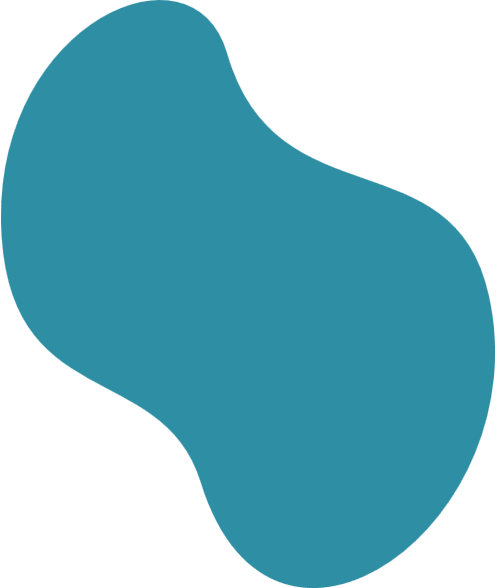 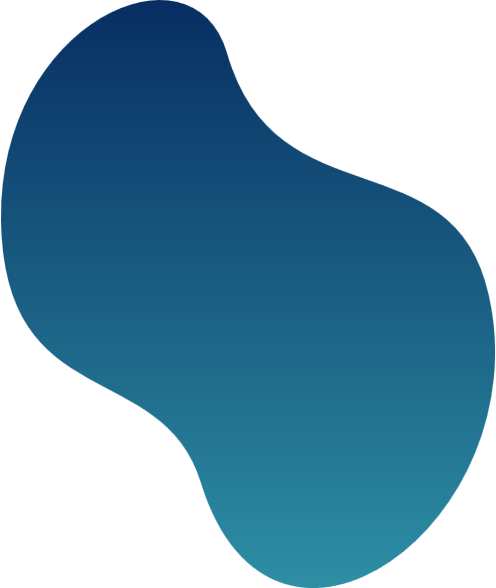 BAHASA JAVA DALAM PEMROGRAMAN
General-purpose computer-programming language
Concurrent programming
Class-based, object-oriented
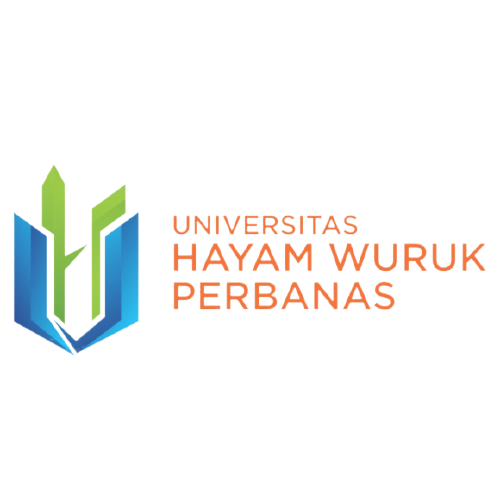 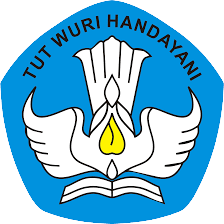 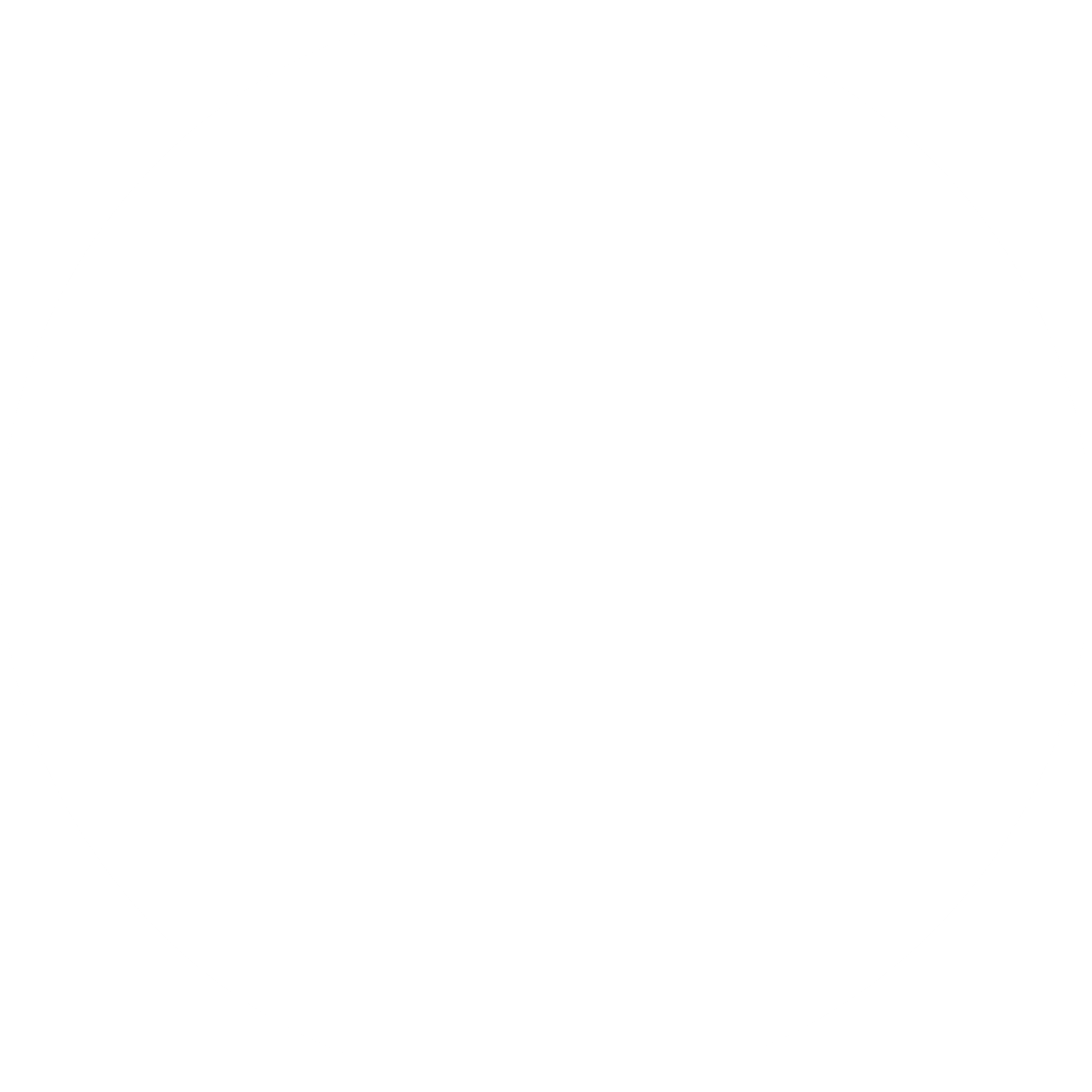 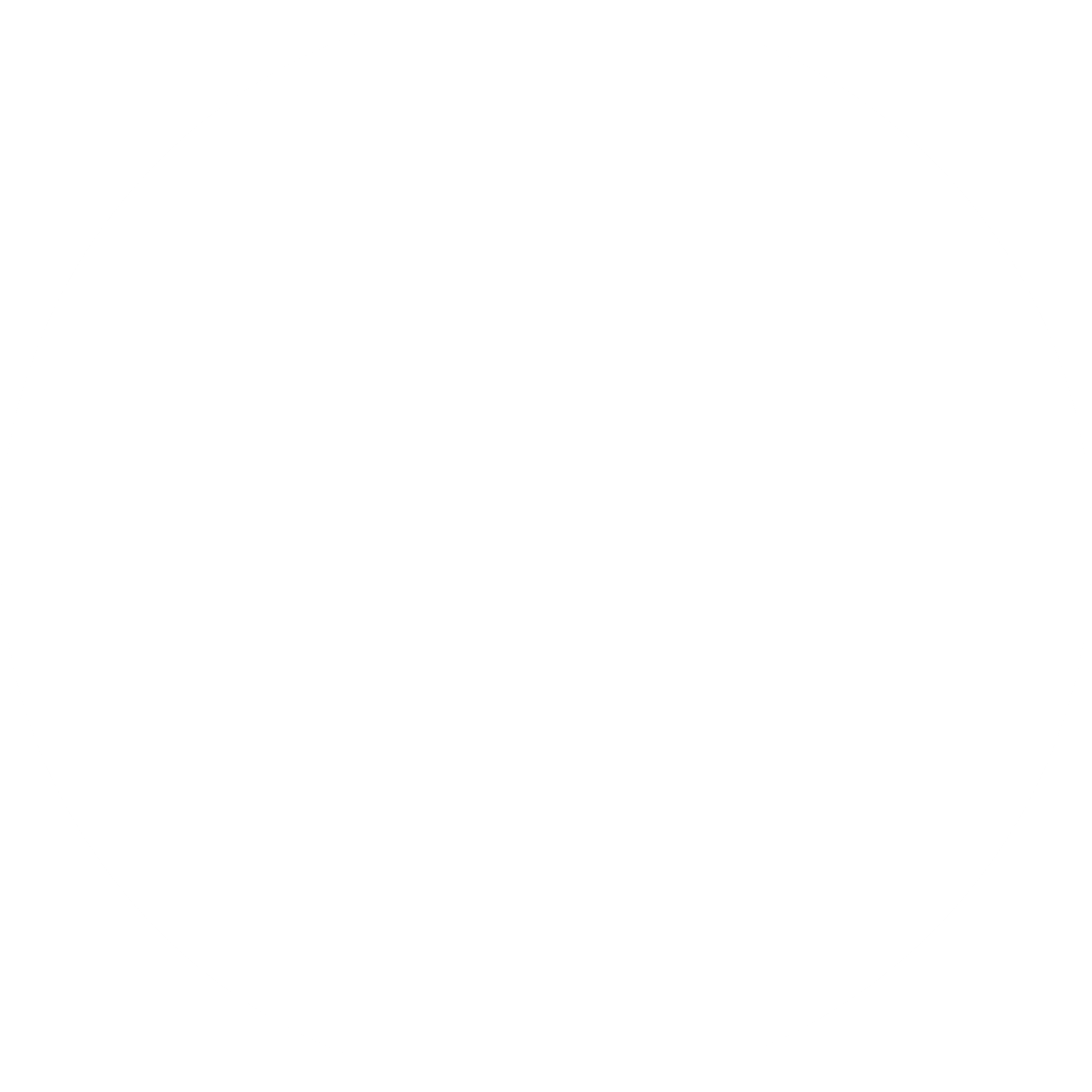 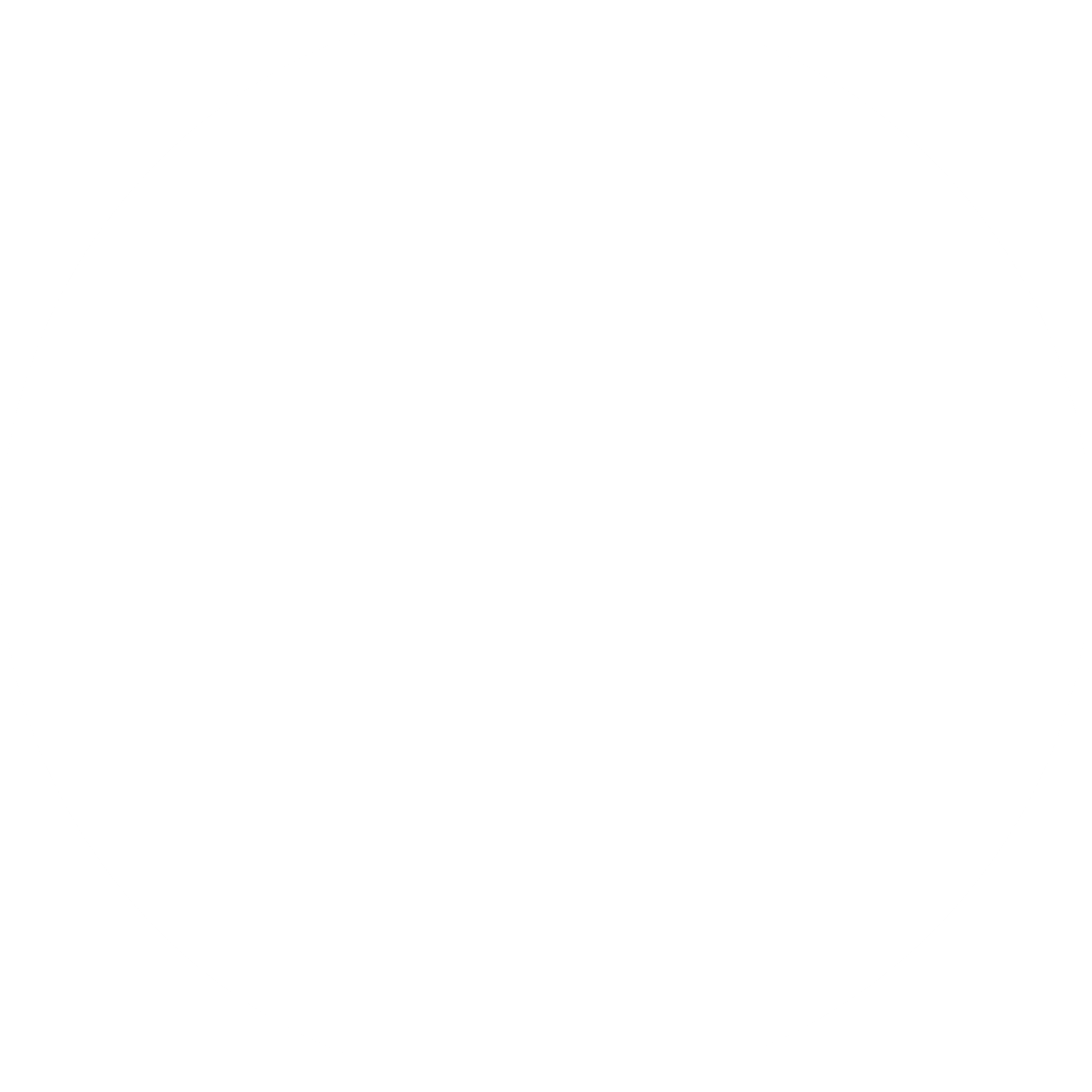 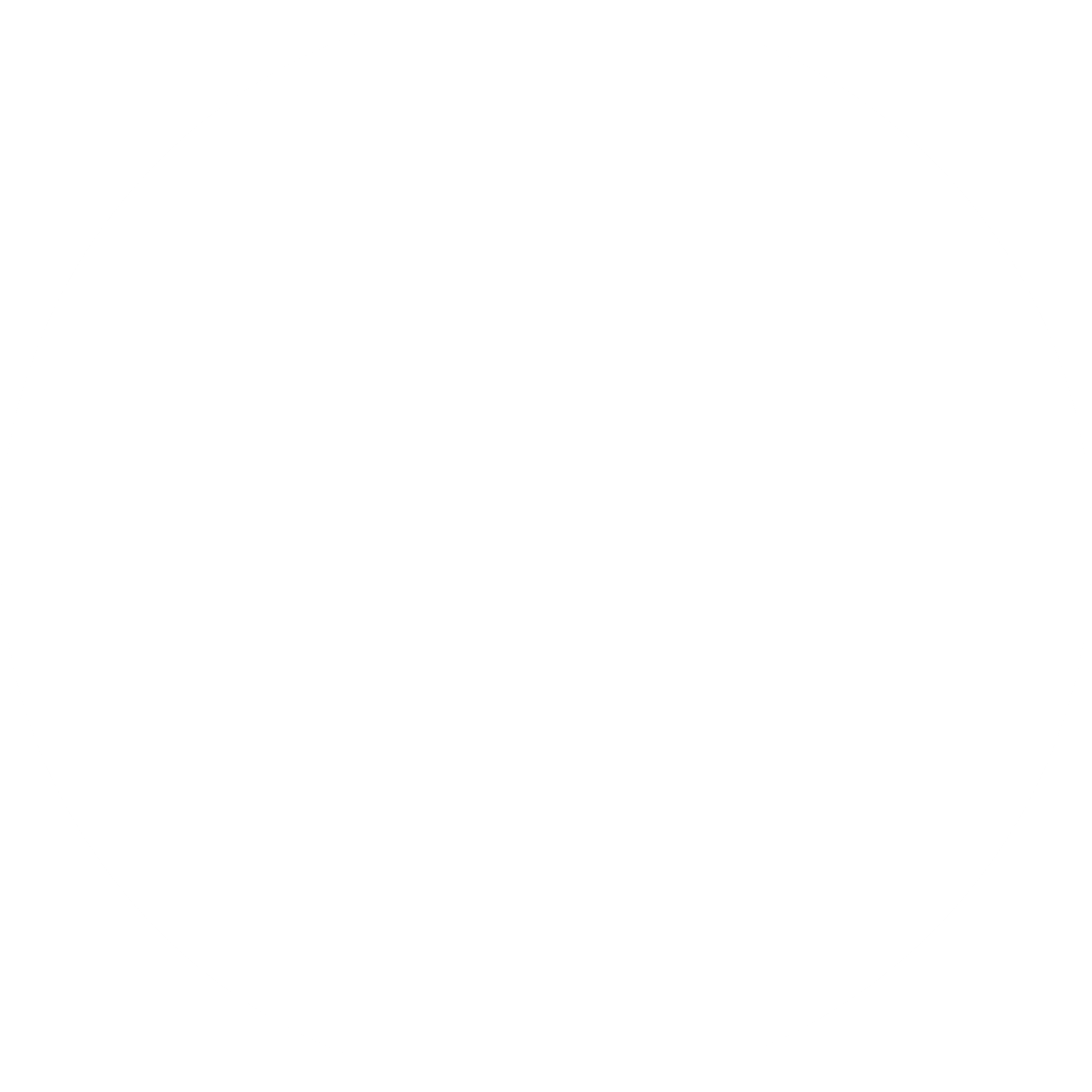 01
02
03
04
DEKLARASI PACKAGE
IMPOR LIBRARY
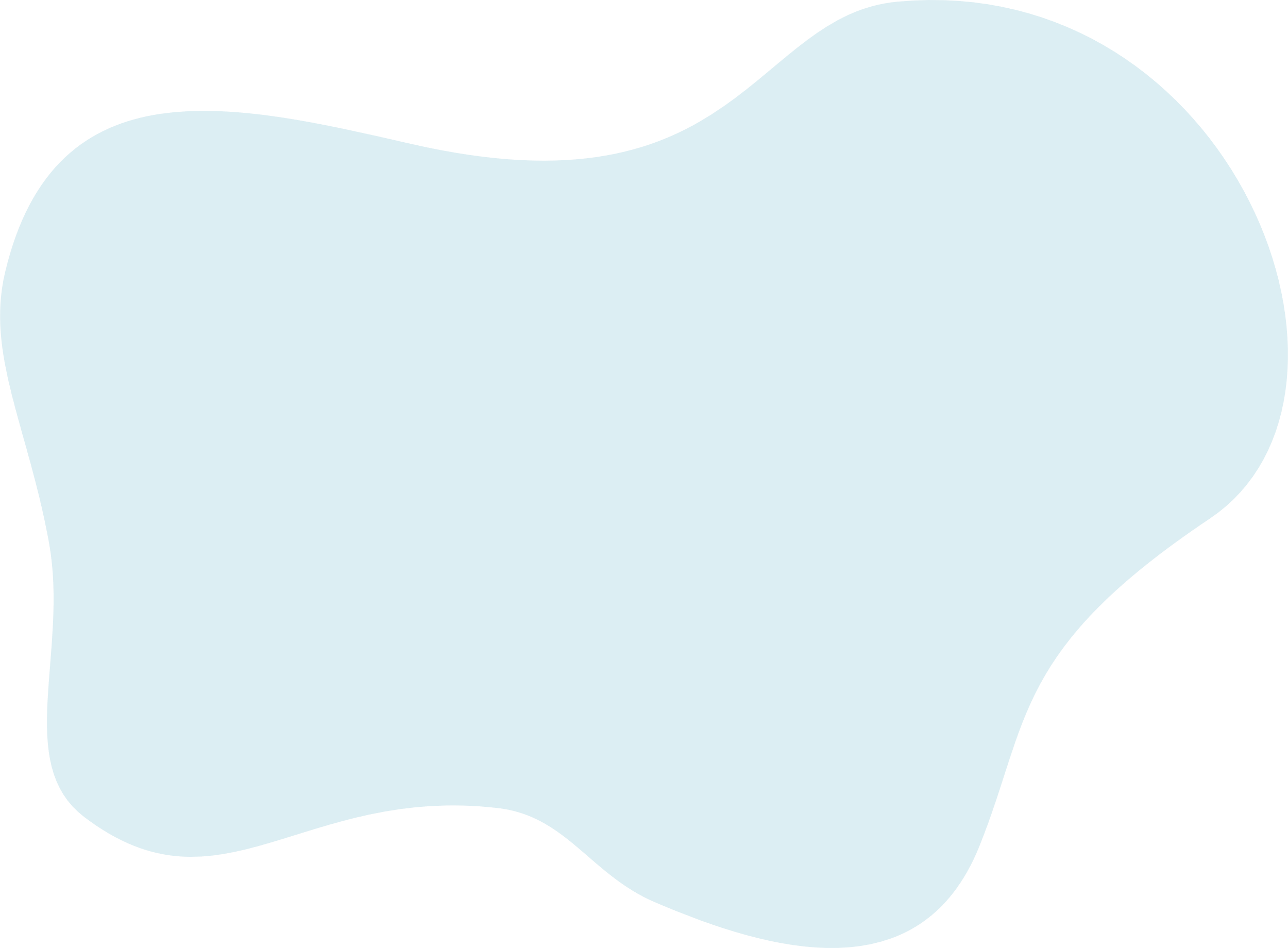 STRUKTUR DASAR PROGRAM JAVA
BAGIAN CLASS
METHOD MAIN
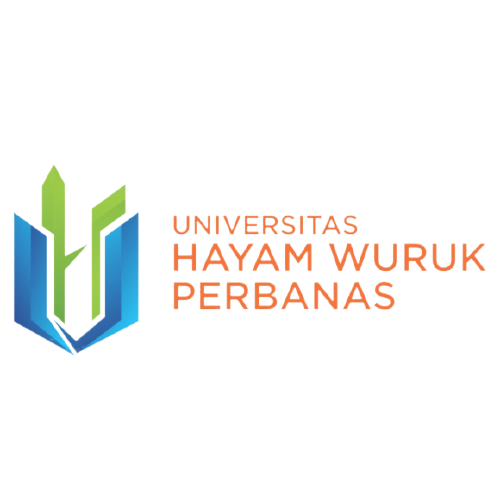 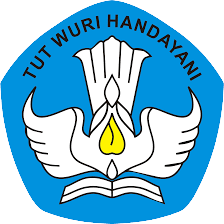 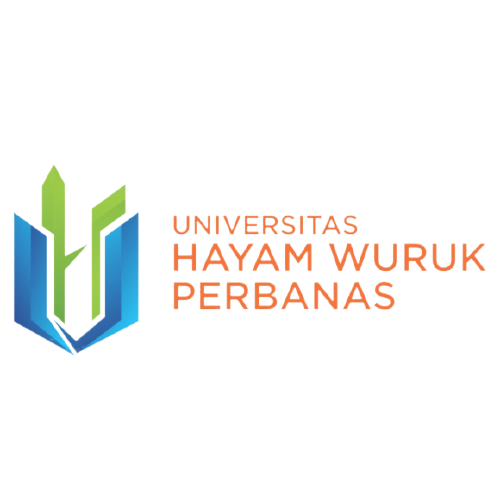 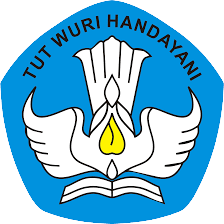 CONTOH PROGRAM JAVA
package hello.world.program; //  1. deklarasi package
import java.io.File; //  2. Impor library
class Program { //  3. Bagian class
    public static void main(String args[]){ //  4. Method main
        System.out.println("Hello World");
    }
}
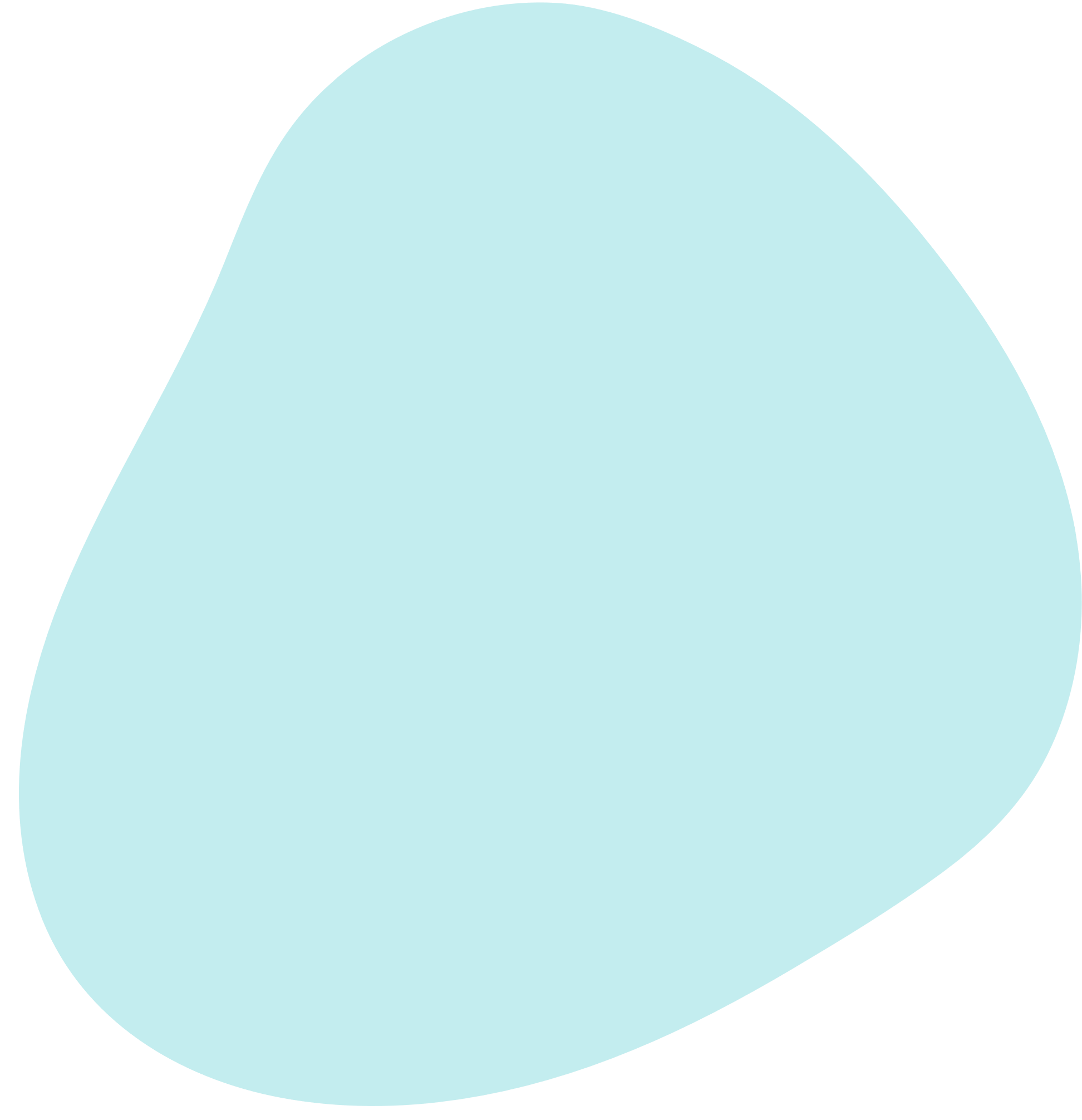 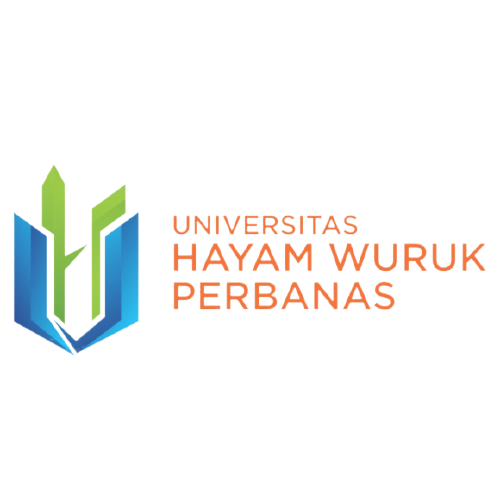 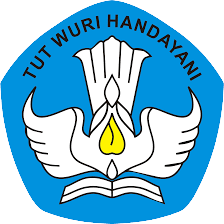 POST TEST
Berikan contoh algoritma di kehidupan sehari hari dengan studi kasus dibawah ini:
Mengambil uang di ATM
Membuat kopi yang rasa manis dan pahitnya pas 
Menghitung nilai y dari persamaan y = 3x + 6
Apa yang dimaksud dengan algoritma dan program?
Suatu algoritma terdiri dari tiga struktur dasar, yaitu sekuensial, pemilihan, dan perulangan. Jelaskan masing-masing!
Uraikan fungsi dari Bahasa pemrograman Java!
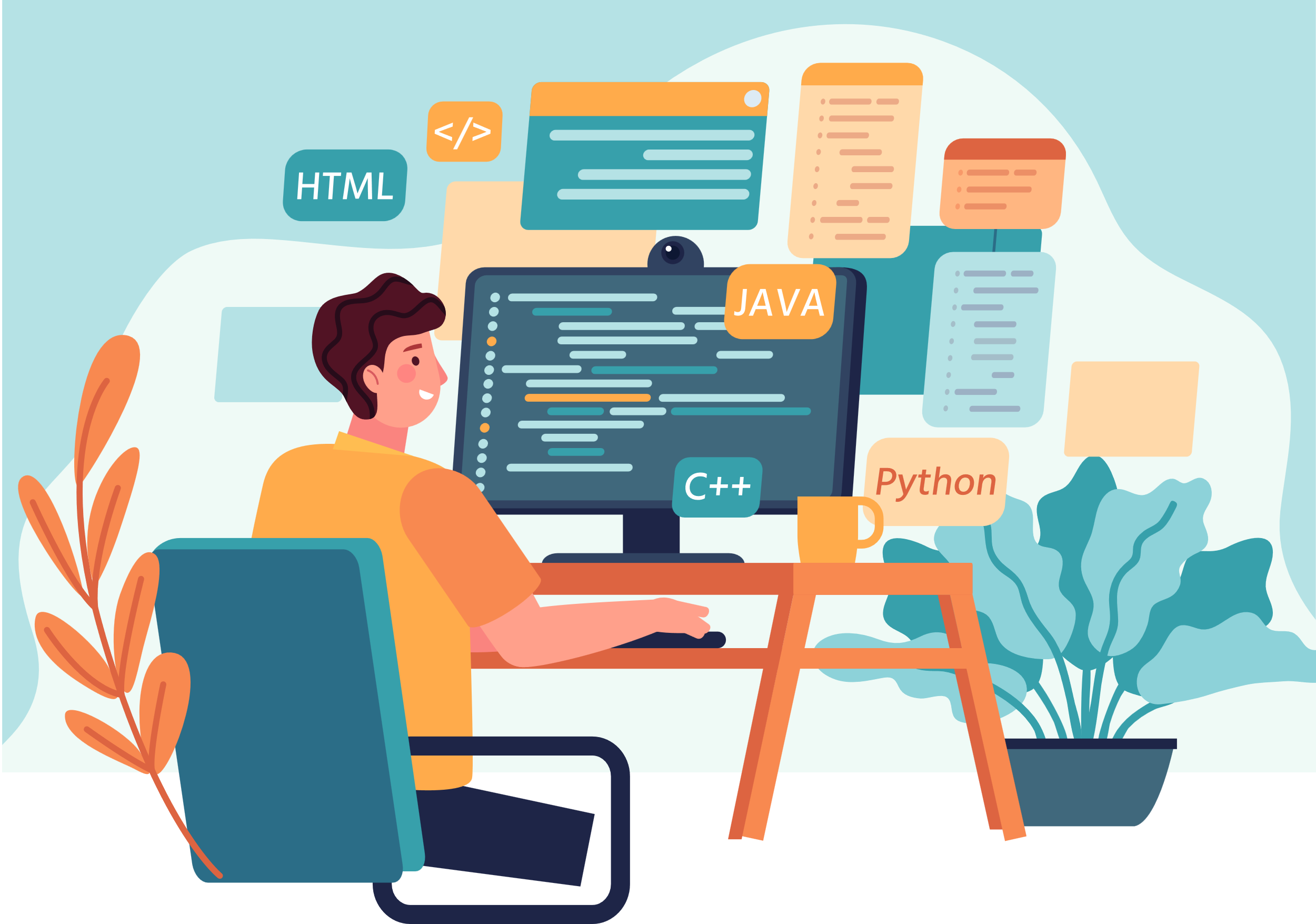 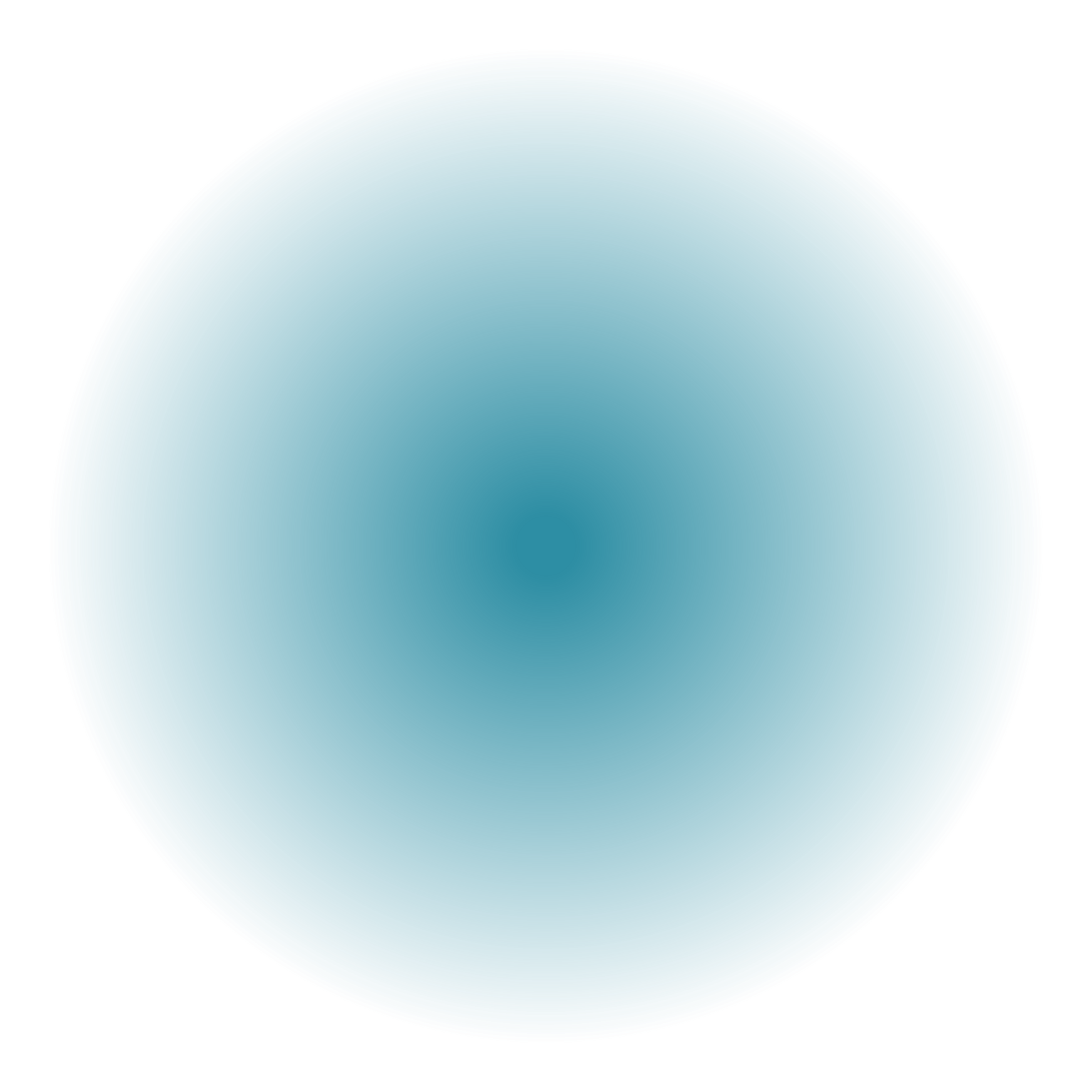 TERIMA KASIH!
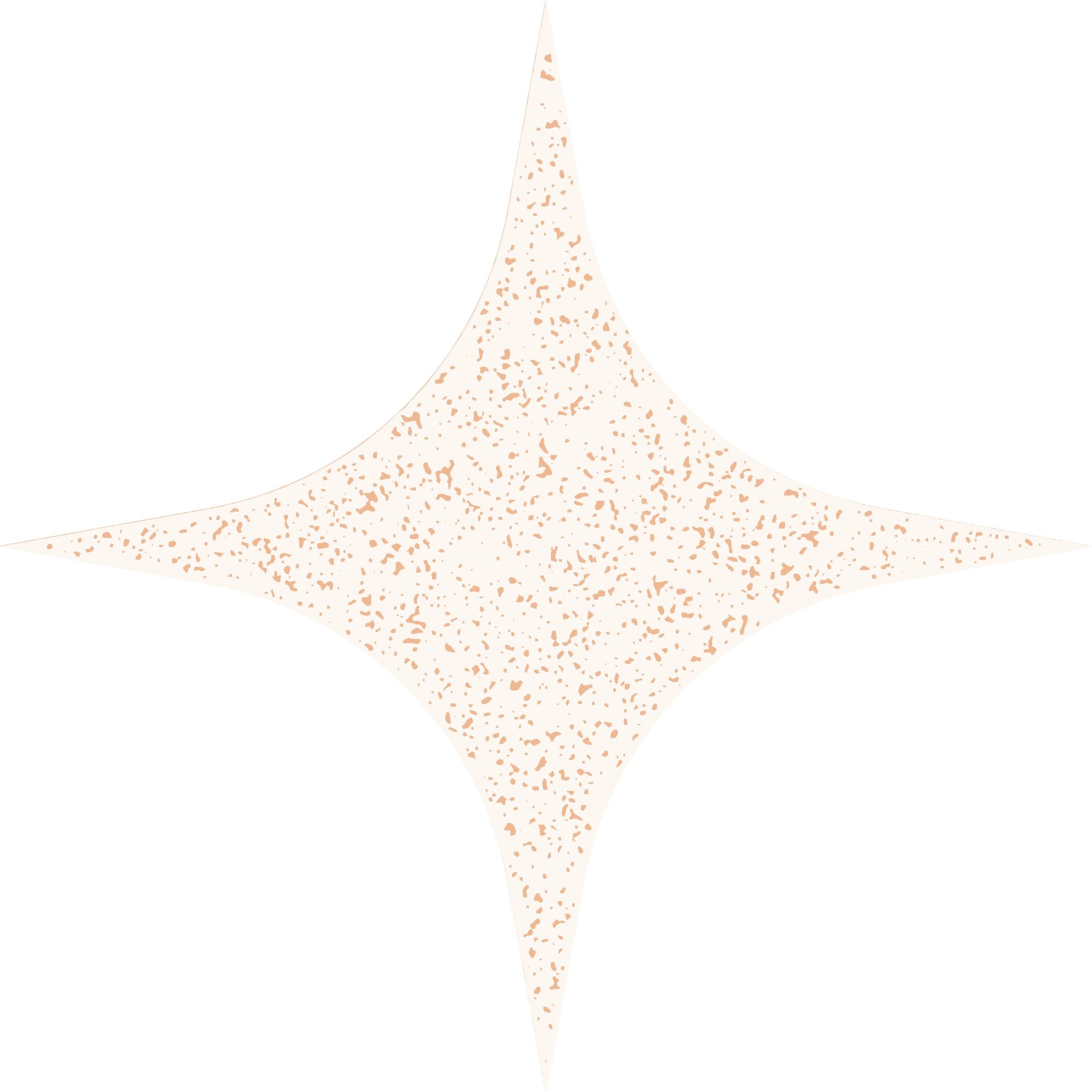 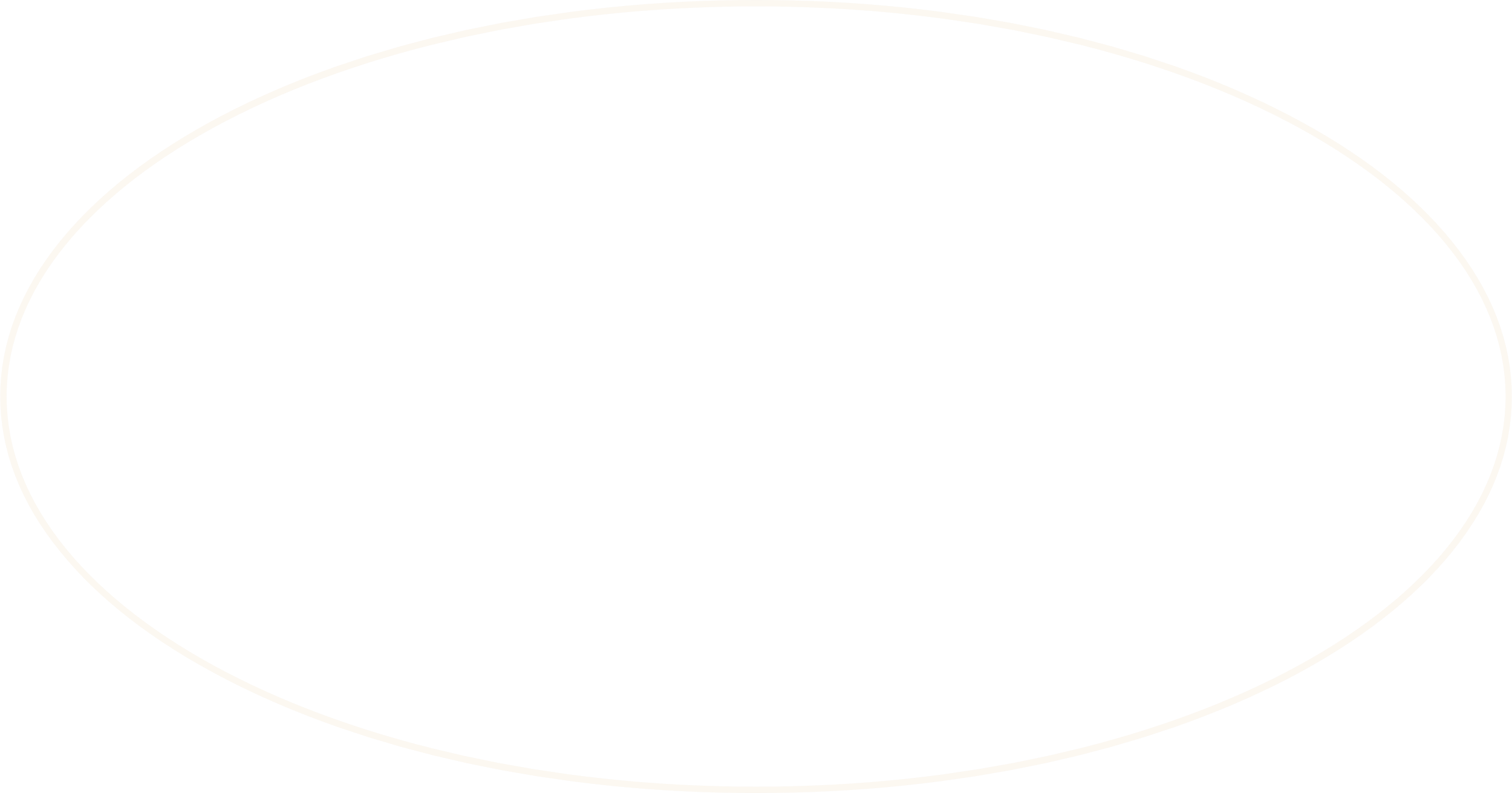 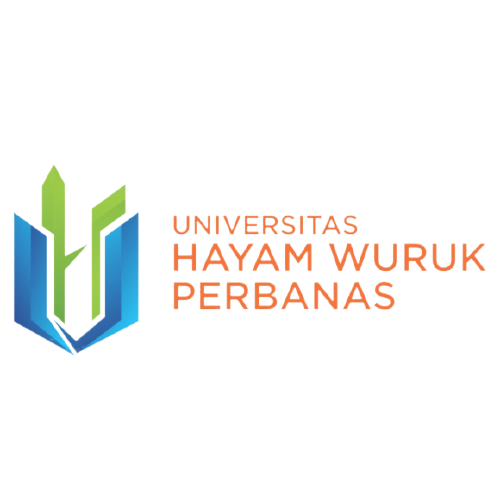 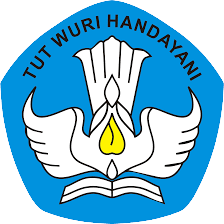